Higgs Properties Measurement based on HZZ*4l with ATLAS
Haijun Yang
(Shanghai Jiao Tong University)





The 9th Workshop of TeV Physics Working Group
Sun Yat-sen University, Guangzhou, China
May 15-18, 2014
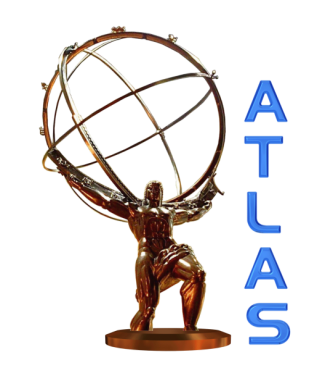 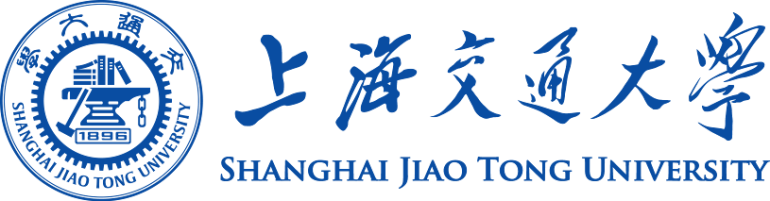 1
Outline
Standard Model and Discovery of Higgs Boson
 Higgs Production and Decays at LHC
 Event Selection of H  ZZ*  4l
 Measurement of Properties : mass, spin, CP, couplings
 Summary
References:    
       PLB 726 pp.88-119, pp. 120-144       ATLAS-CONF-2013-013
       ATLAS-CONF-2013-034
       ATLAS-CONF-2014-009
2
Standard Model and Discovery of the Higgs
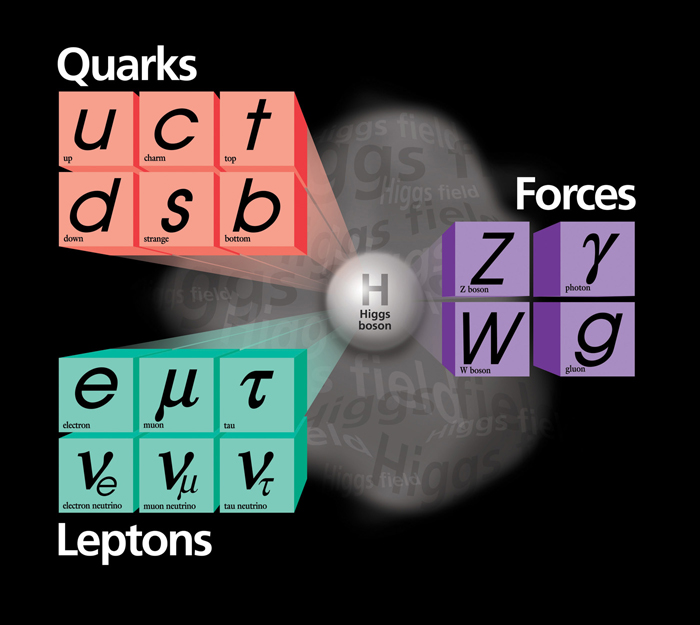 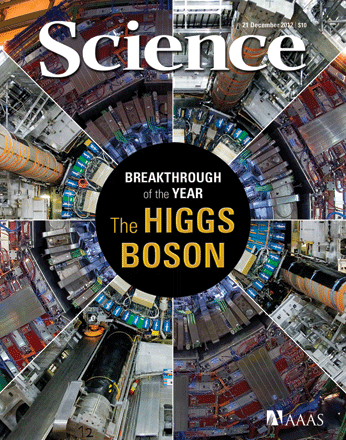 Higgs boson is proposed to responsible for the electroweak symmetry breaking, particles acquire mass when interacting with the Higgs field.
The Higgs boson was discovered by ATLAS and CMS at LHC in July, 2012. 
 F. Englert and P. Higgs won the Nobel Prize in Physics in 2013.
3
Higgs Boson Production at LHC
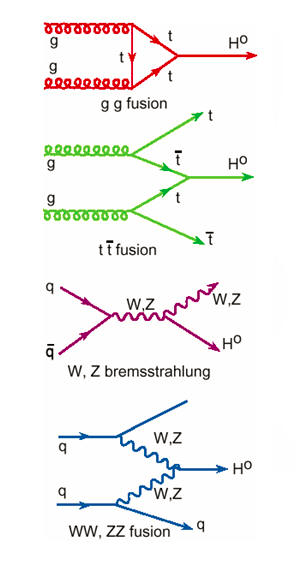 Gluon-gluon fusion ggH and vector-boson 
fusion qqqqH are dominant
87%



0.5%




5%




7%
Yukawa
coupling
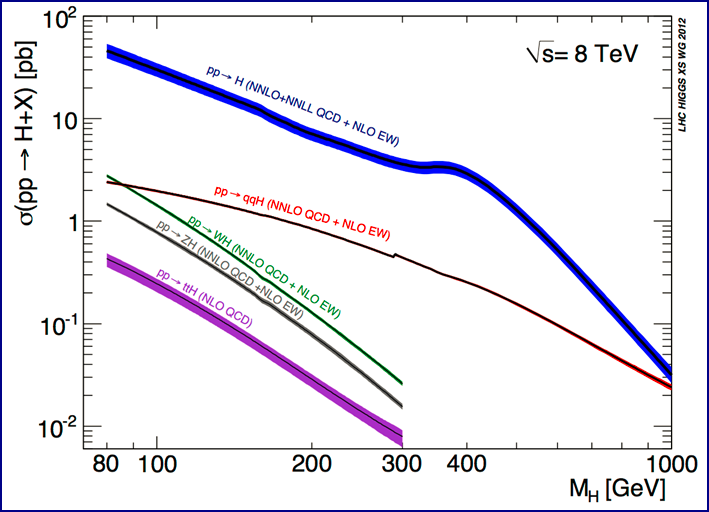 Gauge
coupling
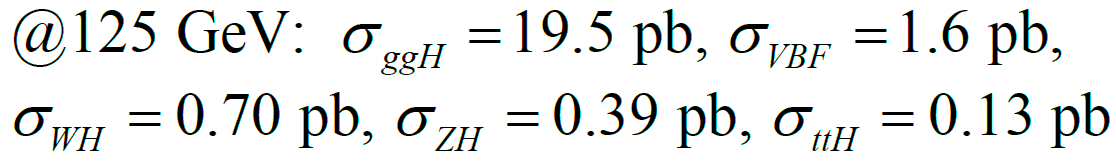 4
Higgs Boson Decay
Higgs decay branching 
ratio at  mH=125 GeV
bb: 57.7% (huge QCD background)
WW: 21.5% (easy identification in di-lepton mode, complex background)
tt: 6.3% (complex final states with t leptonic and/or hadronic decays)
ZZ*: 2.6% (“gold-plated”, clean signature of 4-lepton, high S/B, excellent mass peak)
gg: 0.23% (excellent mass resolution, high sensitivity)
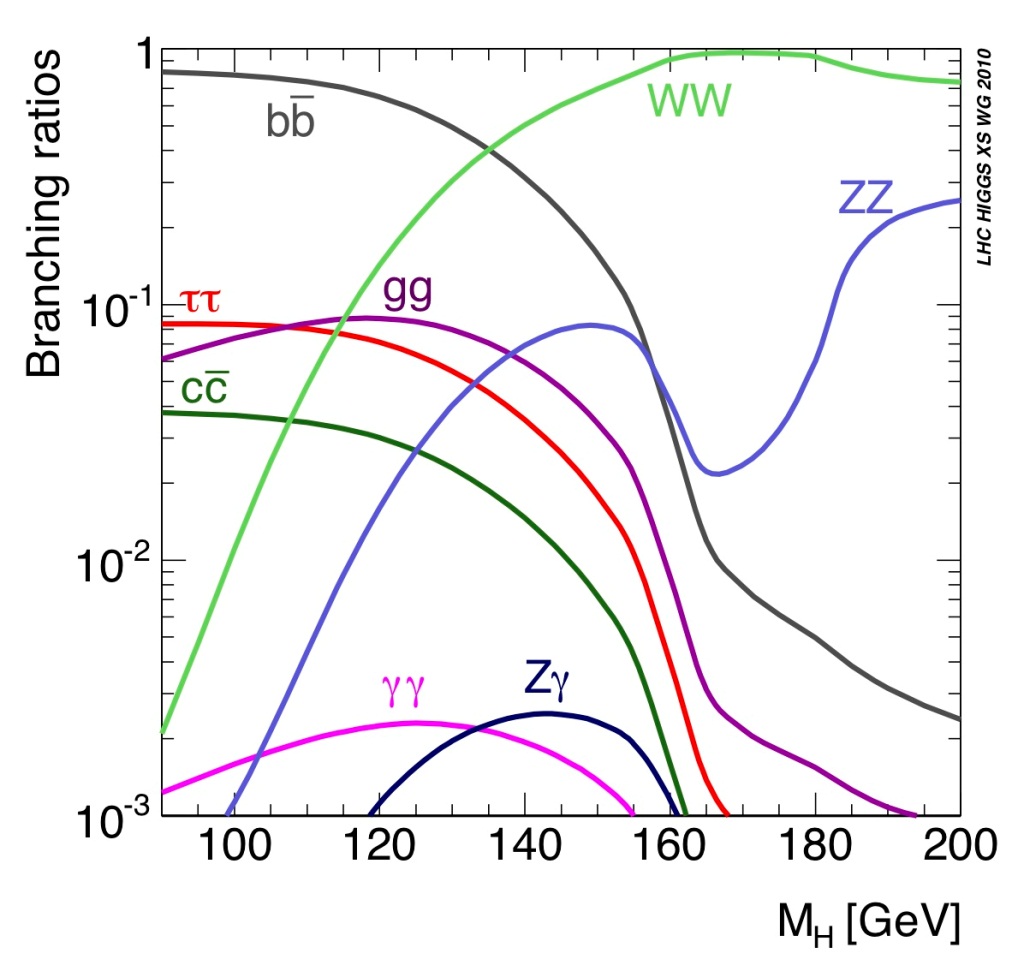 H  ZZ*  4l production rate: 
1 out of 1013 collision events
5
HZZ*4l Overview
Extremely clean – “Gold-plated” channel
Fully reconstructed final states
Good mass resolution (~ 1.6-2.4 GeV)
High S/B ratio (~ 1-2) 
Low decay branching fraction

 Currently statistically limited
4.6 fb-1 @ 7 TeV + 20.7 fb-1 @ 8 TeV
Expect 68 SM HZZ*4l (e,m) events

 Properties measurement
Higgs mass, spin, parity, couplings etc.
Critical to determine whether it is fully compatible with the SM Higgs boson
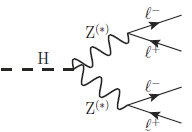 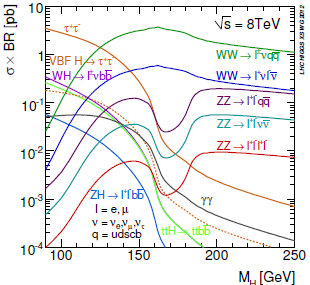 6
Event Selection
Trigger match with single and/or di-lepton trigger
  Four sub-channels: 4e, 2e2m, 2m2e, 4m
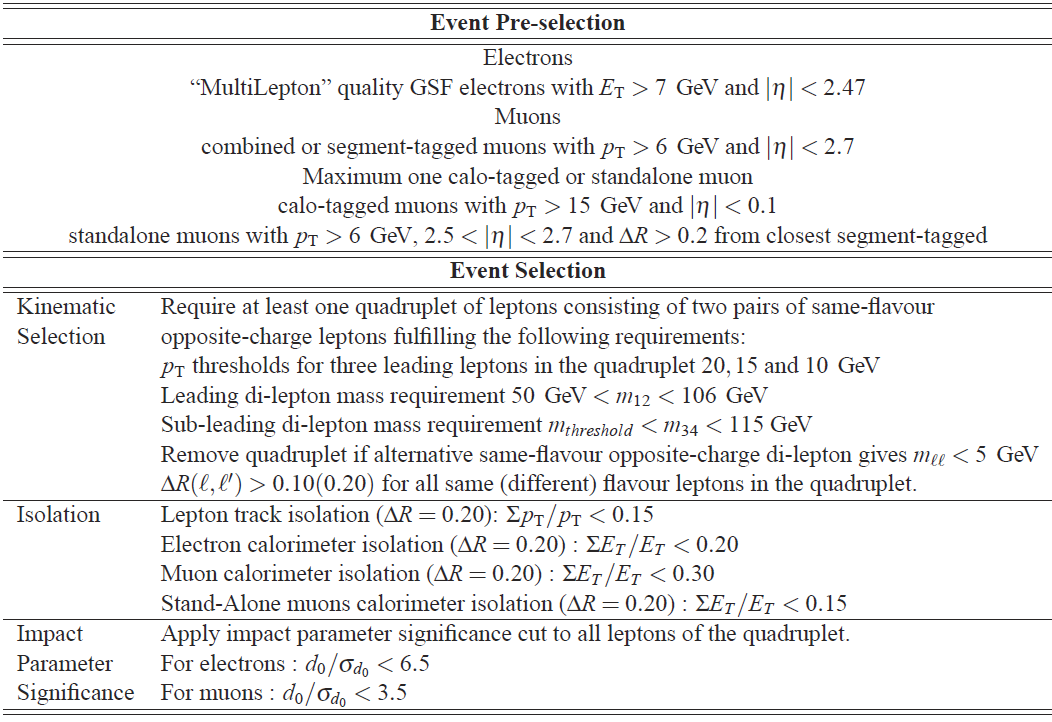 7
Background Estimation
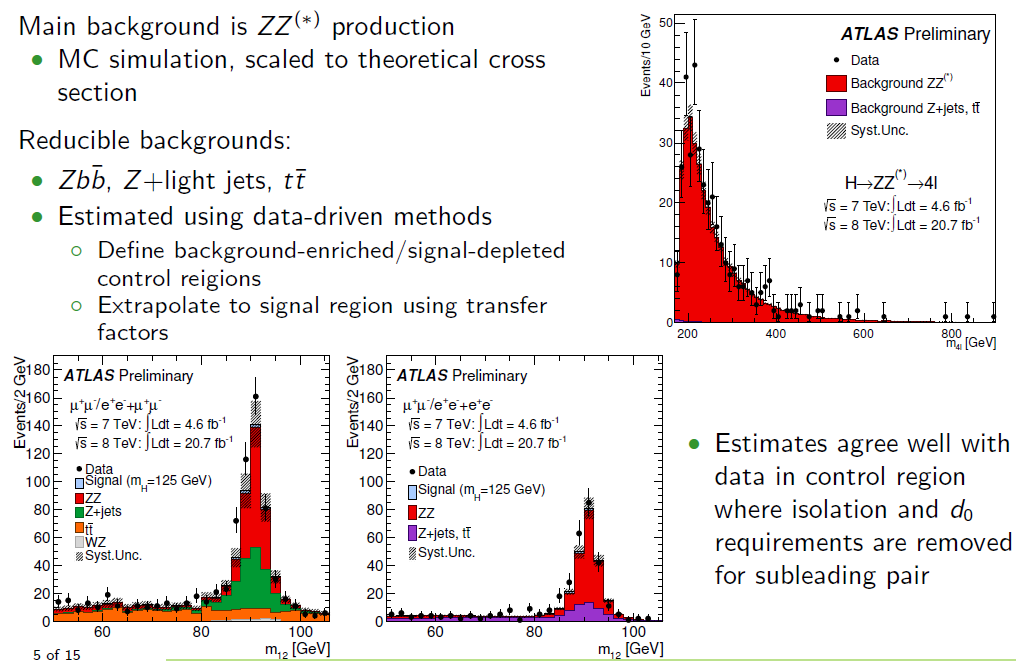 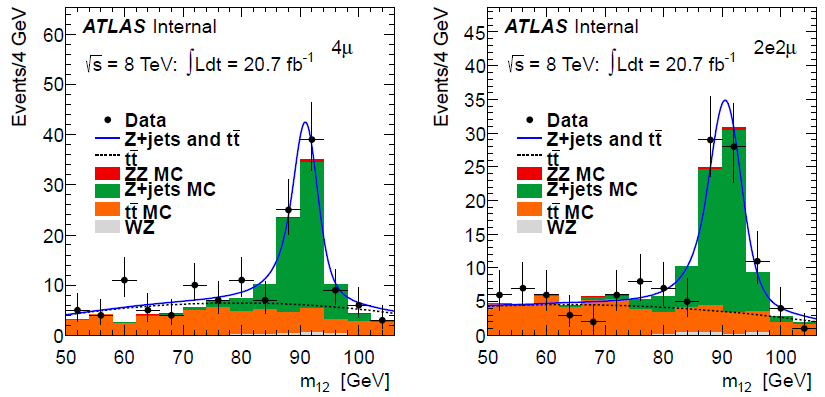 8
Invariant Mass of 4-lepton
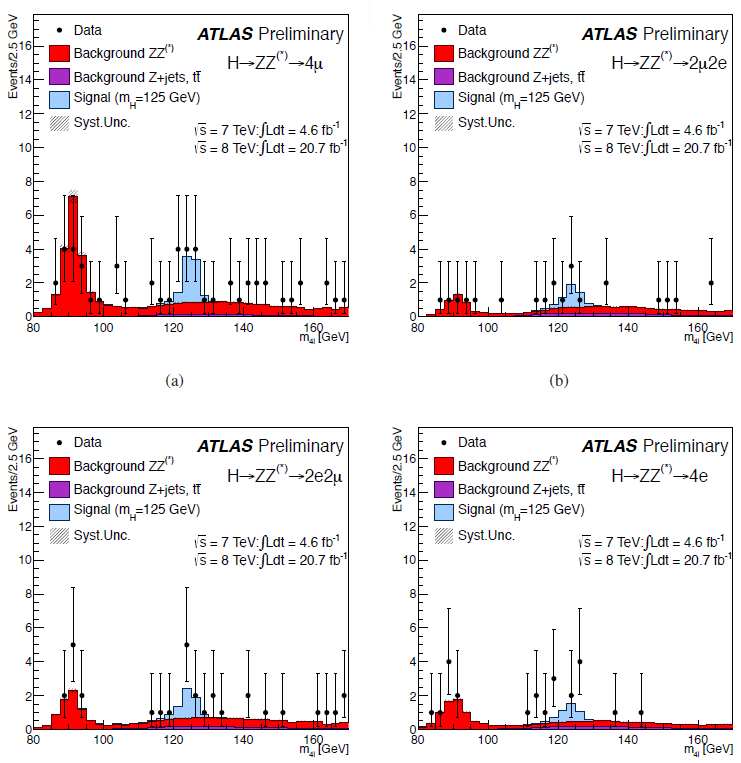 9
Selected Higgs Candidates
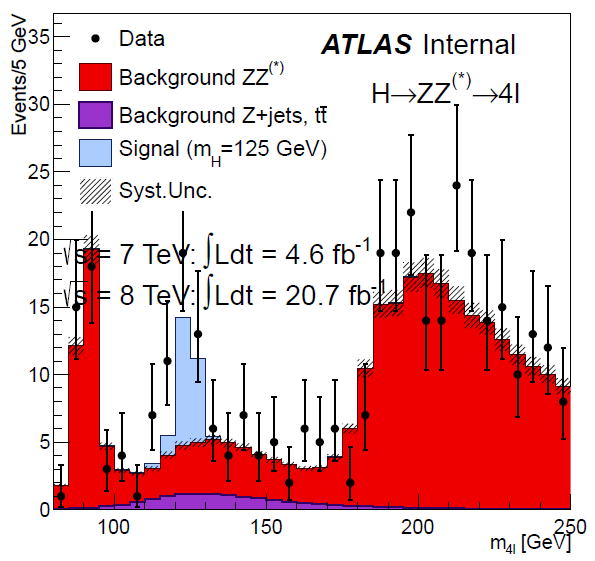 BR(HZZ*) = 2.63%, BR(ZZ*4l)=0.45%   
About 68 H ZZ*4l events produced
Observed 32 candidates (16 Higgs signal)
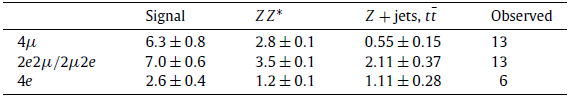 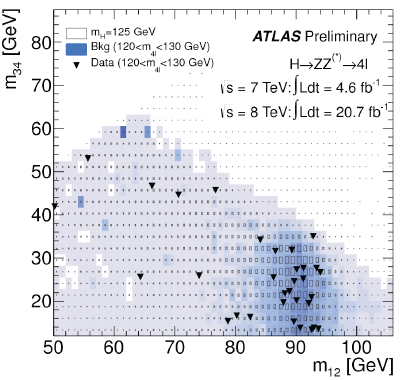 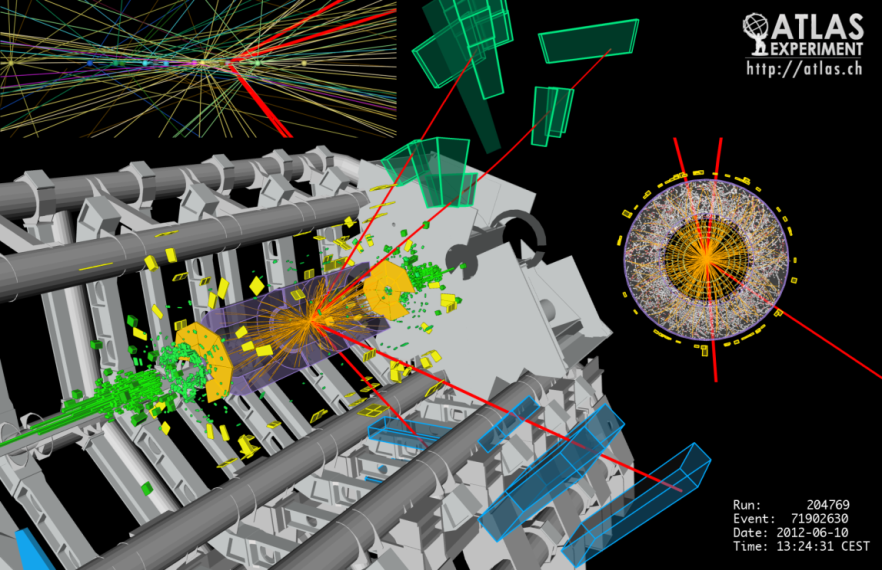 10
HZZ*4l :Mass Calibration
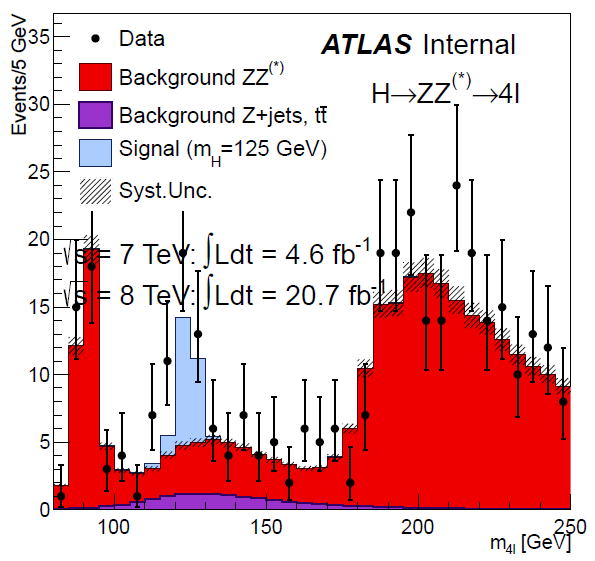 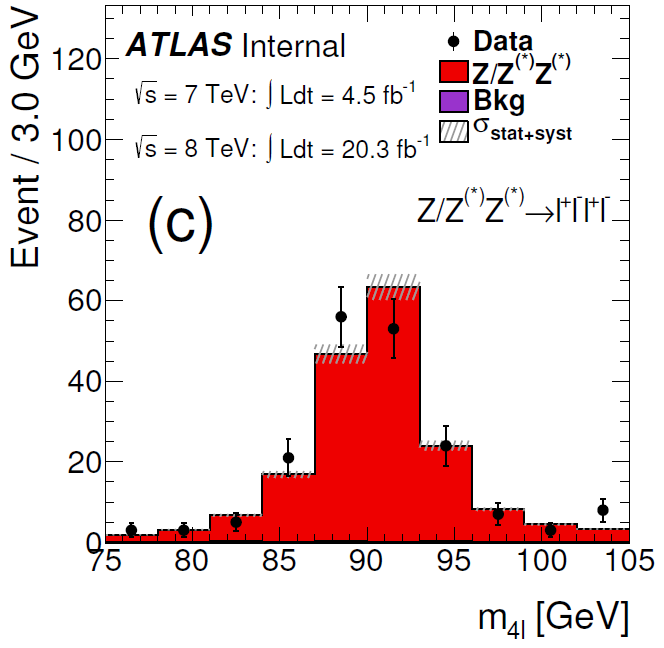 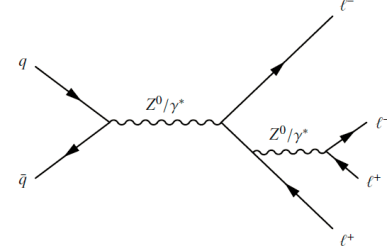 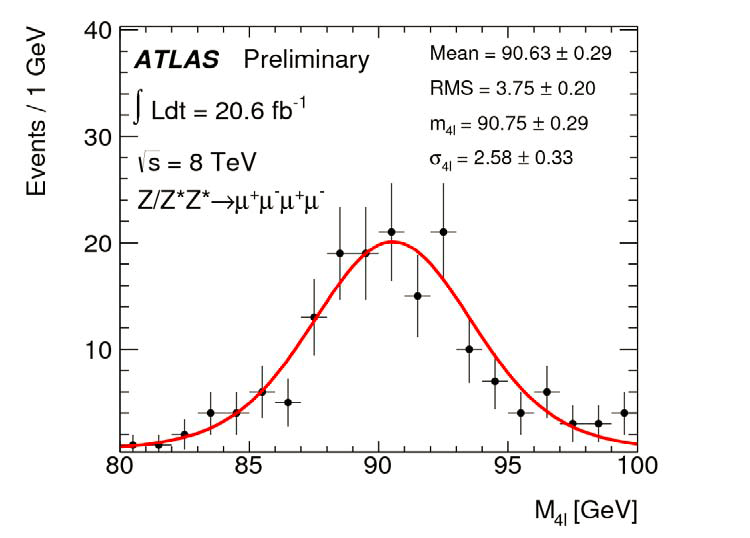 BR(meas.)=(3.20±0.25±0.13)×10-6
BR(SM NLO)=(3.33±0.01)×10-6
s(PS)=107.3 ± 8.8 ± 4.0 ± 3.0 (fb)
(arXiv:1403.5657, 
accepted by PRL on May 7, 2014)
11
Higgs Detection Significance
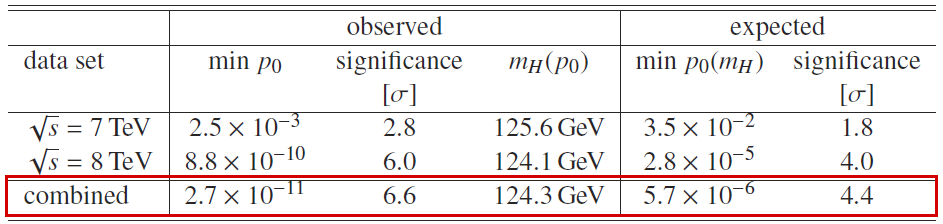 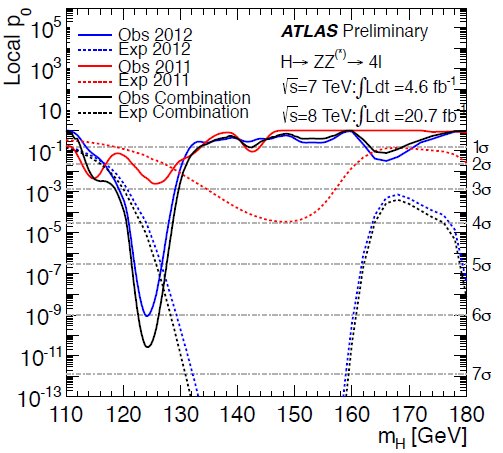 Signal significance 
     6.6 s (Measured)
     4.4 s (Expected)

 > 5s discovery in 
     HZZ*4l  channel
12
Higgs Mass Measurement
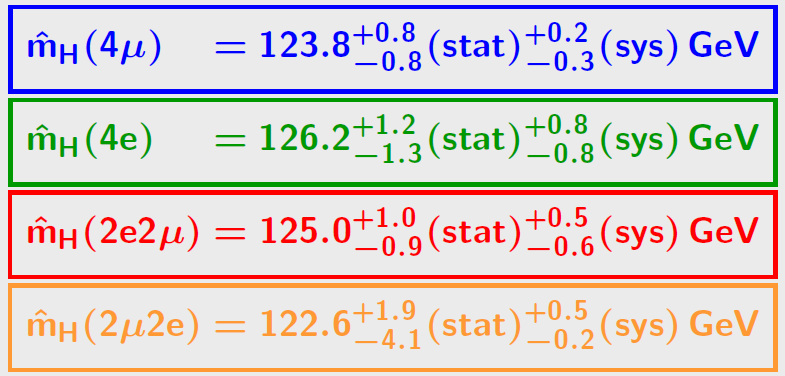 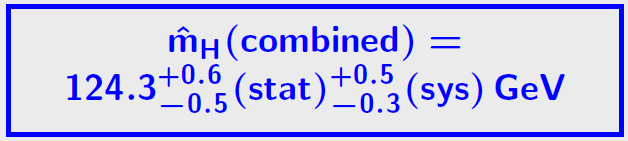 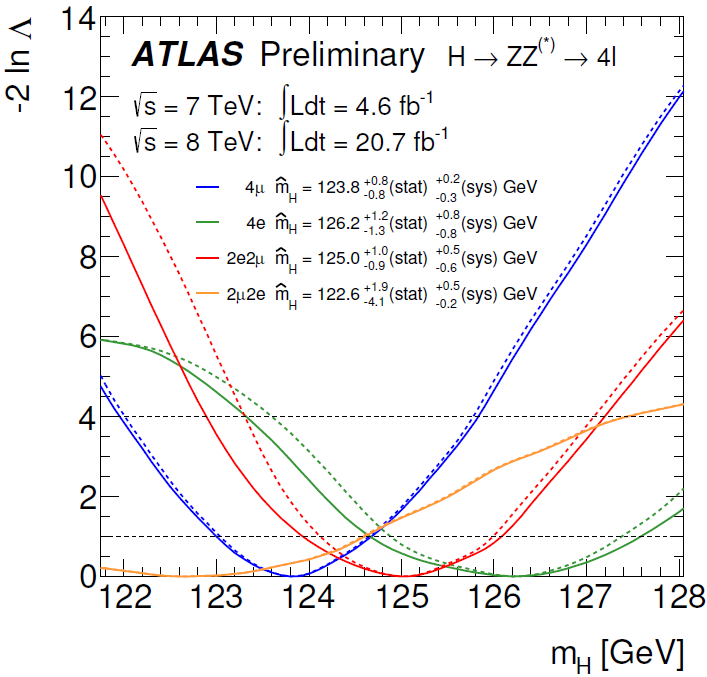 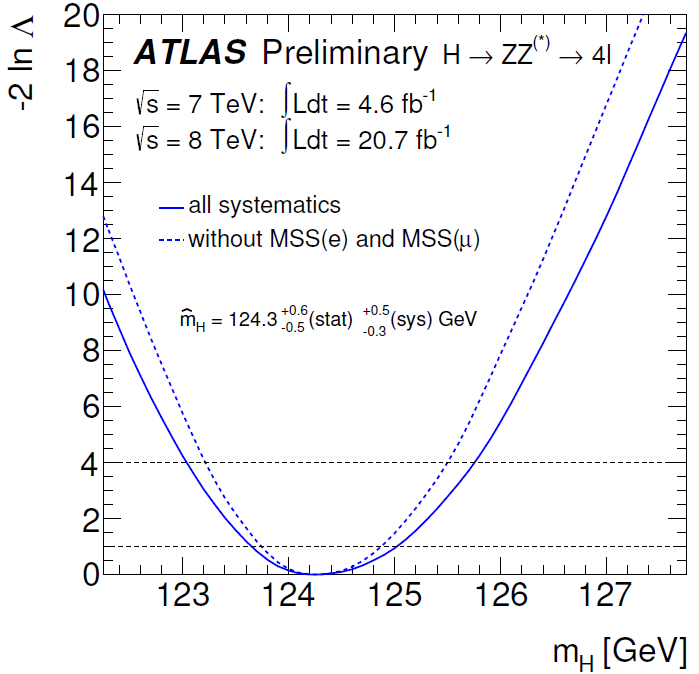 13
Higgs Mass Measurements
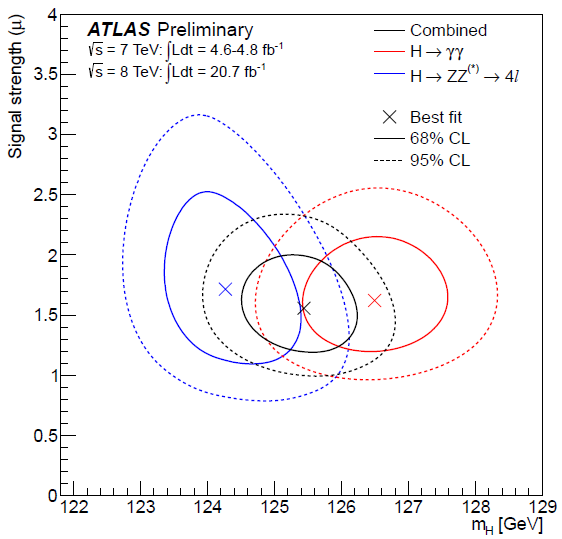 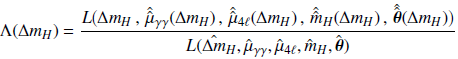 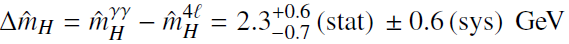 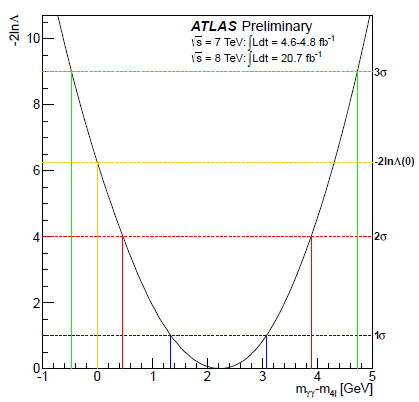 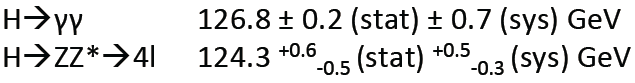 Combined mass
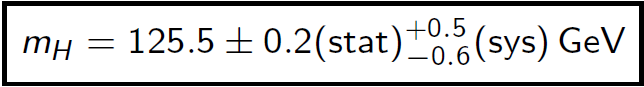 It is compatible with DMH = 0 at 
the level of  1.2%, 2.5s
14
Measurements of Higgs Signal Strength
Signal strength for HZZ*4l:
    m = 1.4±0.4

Combined signal strength 
    m = 1.3±0.2  (ATLAS)
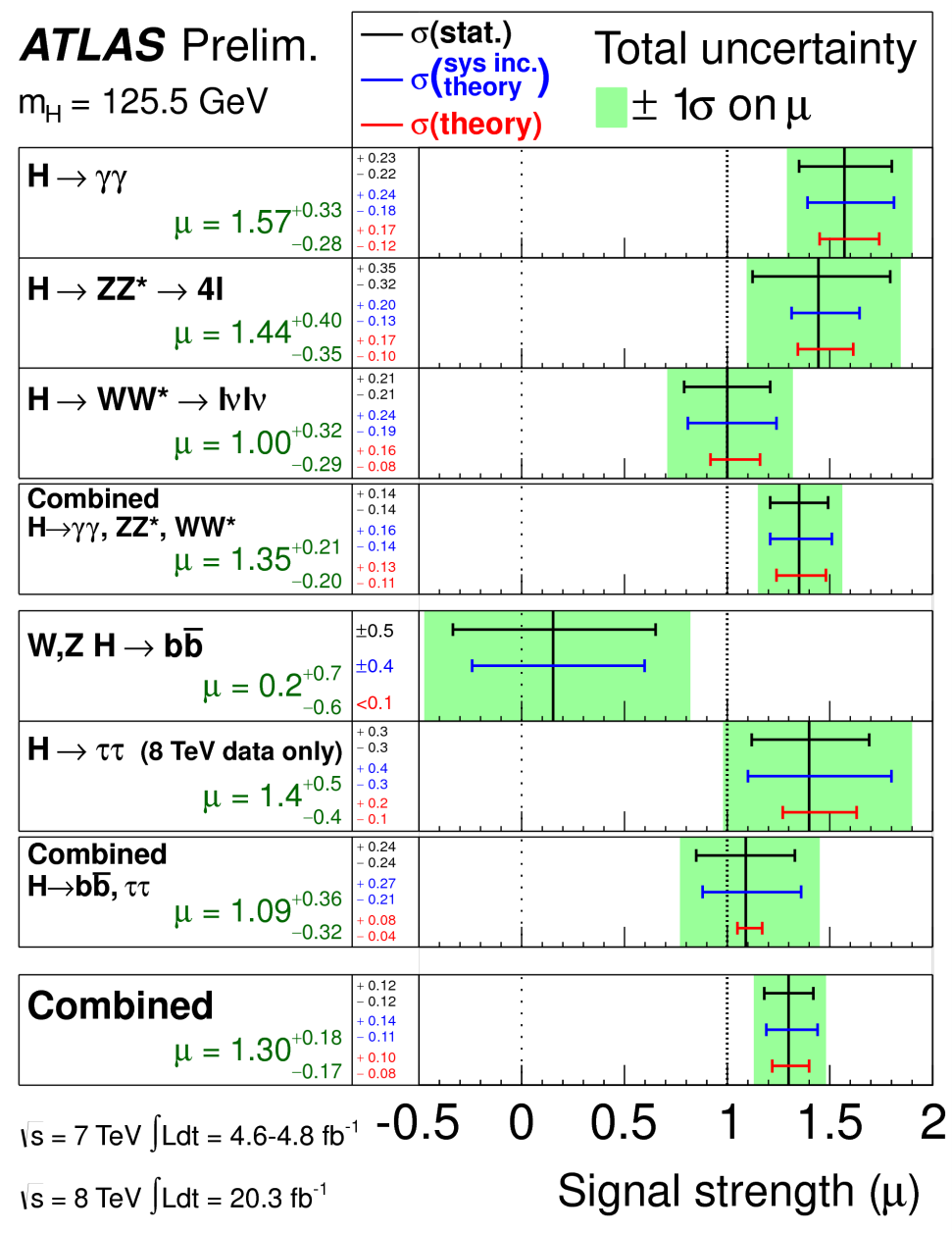 ATLAS-CONF-2014-009
15
HZZ*4l : Spin and Parity
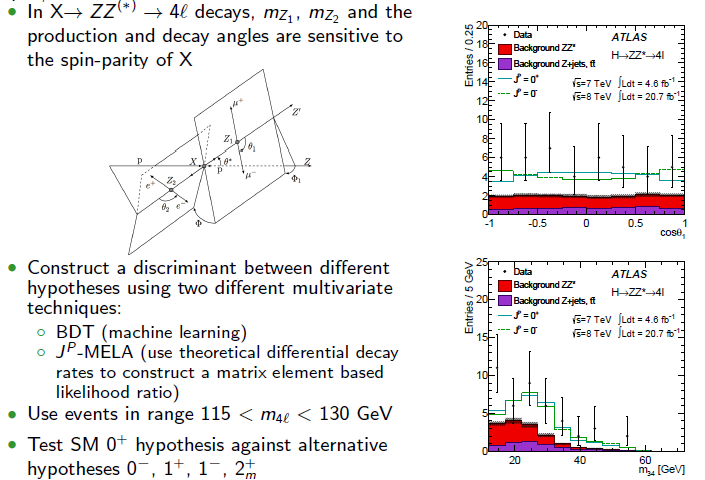 16
HZZ*4l : Spin and Parity
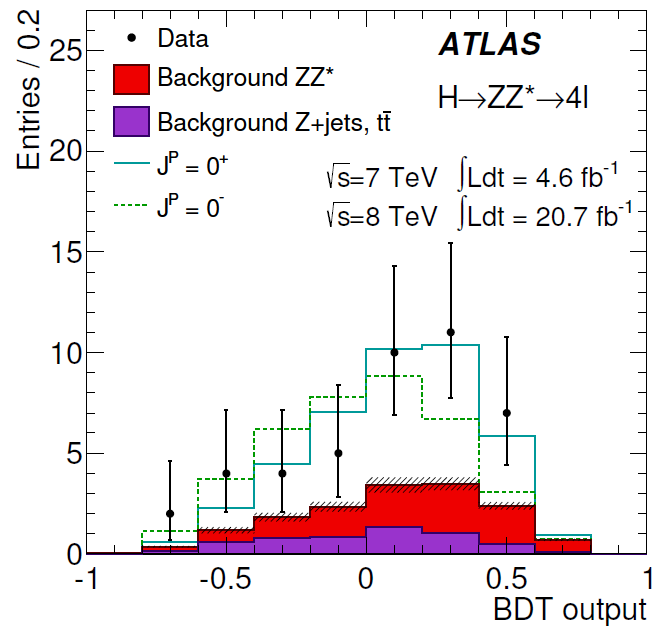 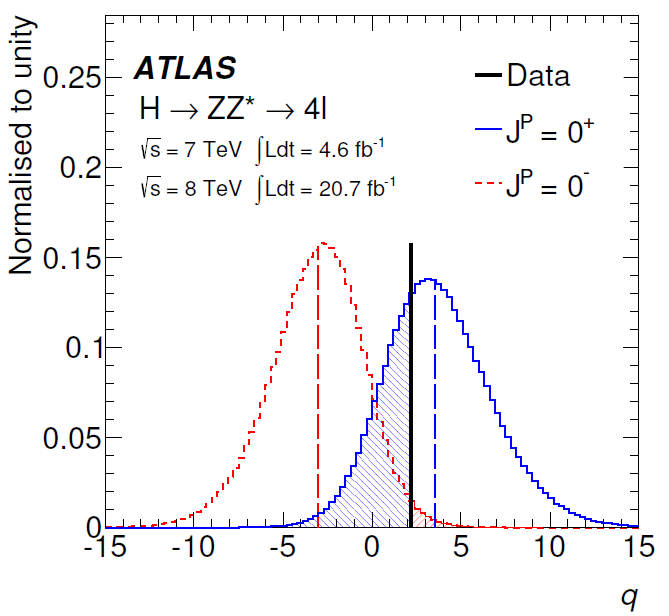 0+
0-
0+
MVA:  mZ1, mZ2 + decay angles
0-
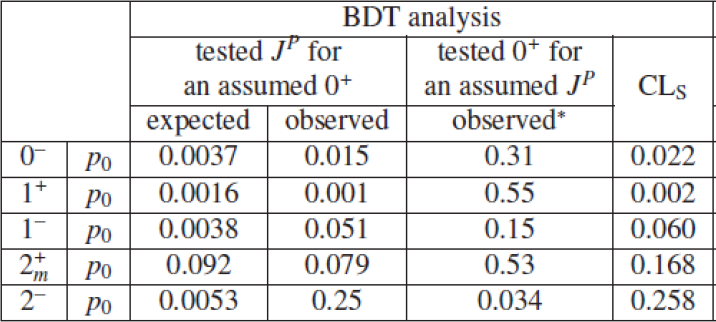 BDT analysis variables:
 mZ1, mZ2 from  Higgs --> ZZ* 4l
+ production and decay angles
Exclusion (1-CLs ):
Observed 0- exclusion 97.8%
Observed 1+ exclusion 99.8%
Observed 2+m exclusion 83.2%
17
Probing Higgs Production
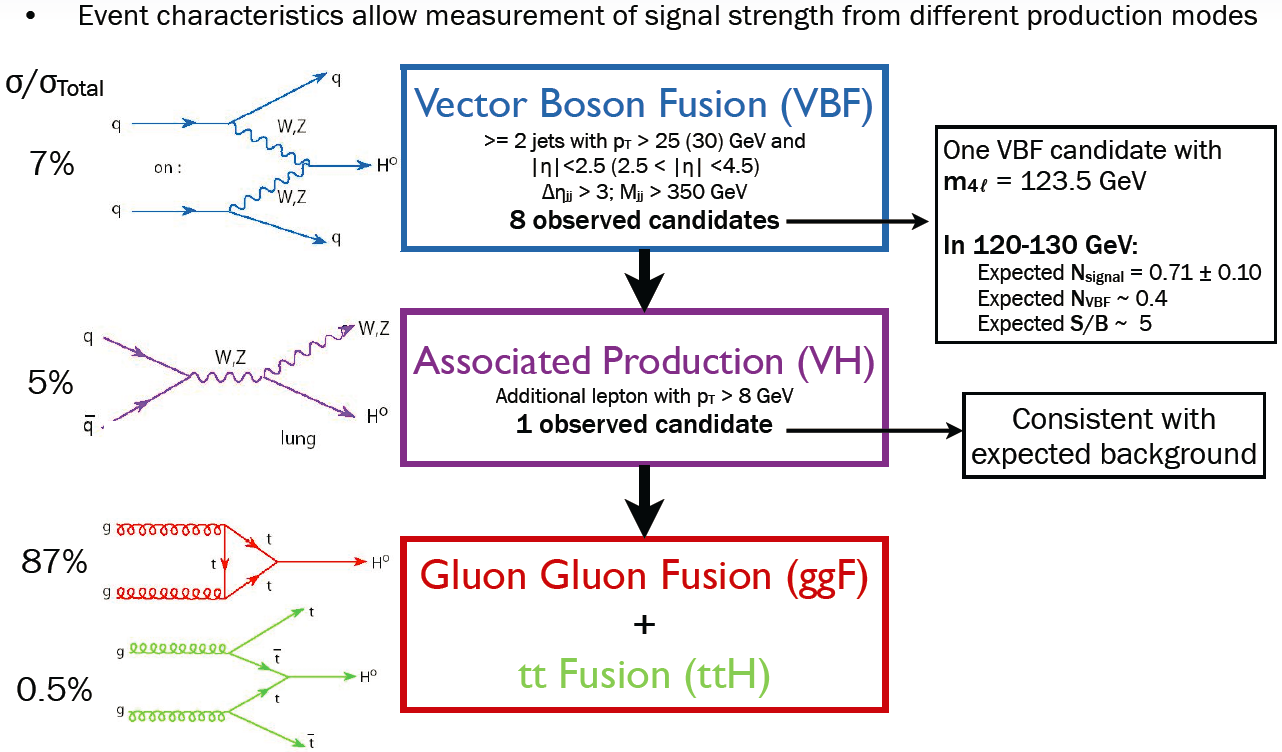 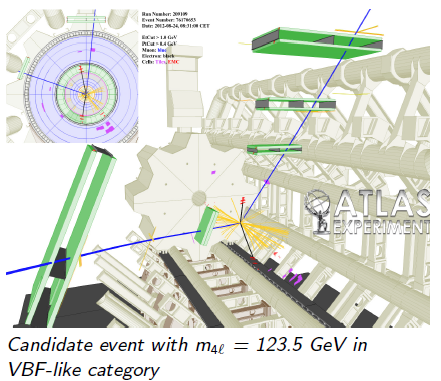 18
Higgs Production: ggF vs.VBF
μVBF+VH vs μggF+ttH  potentially modified by B/BSM
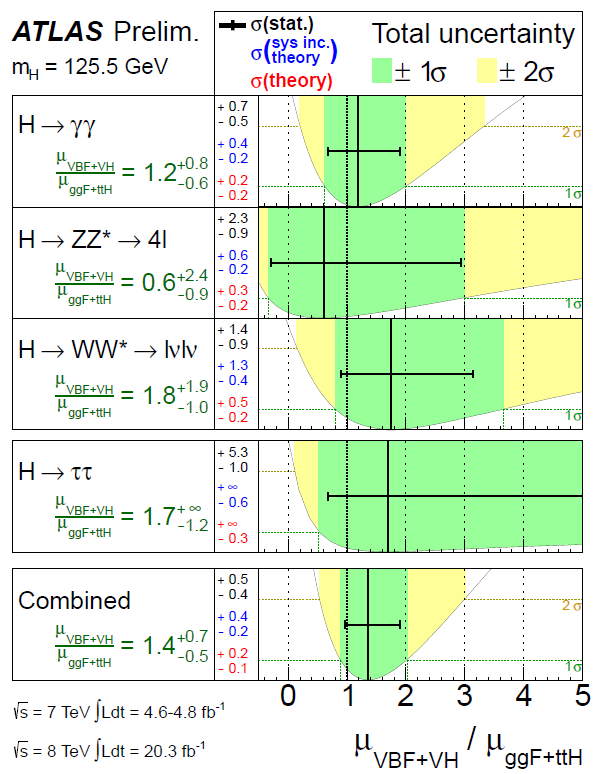 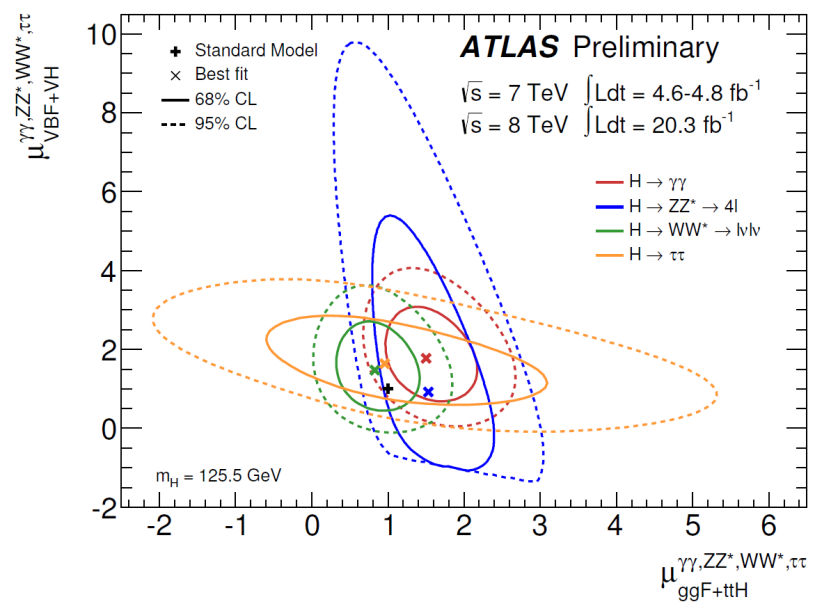 Compatibility with mVBF=0  4.1s
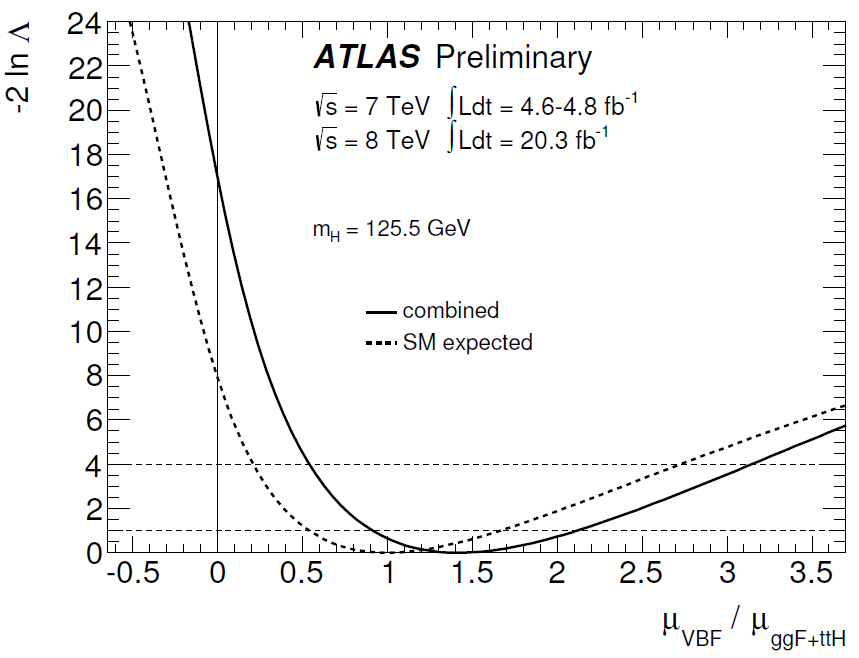 19
Fermion and Vector Couplings
Coupling scale factors
2-parameter benchmark model:
kV = kW=kZ
kF  = kt=kb=kc=kt=kg 

(Gluon coupling are related to top, b, and their interference in tree level loop diagrams)

Assume no BSM contributions to loops: gg H and no BSM decays (no invisible decays)




 kF = 0 is excluded (>5s)
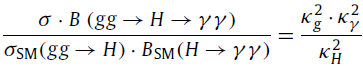 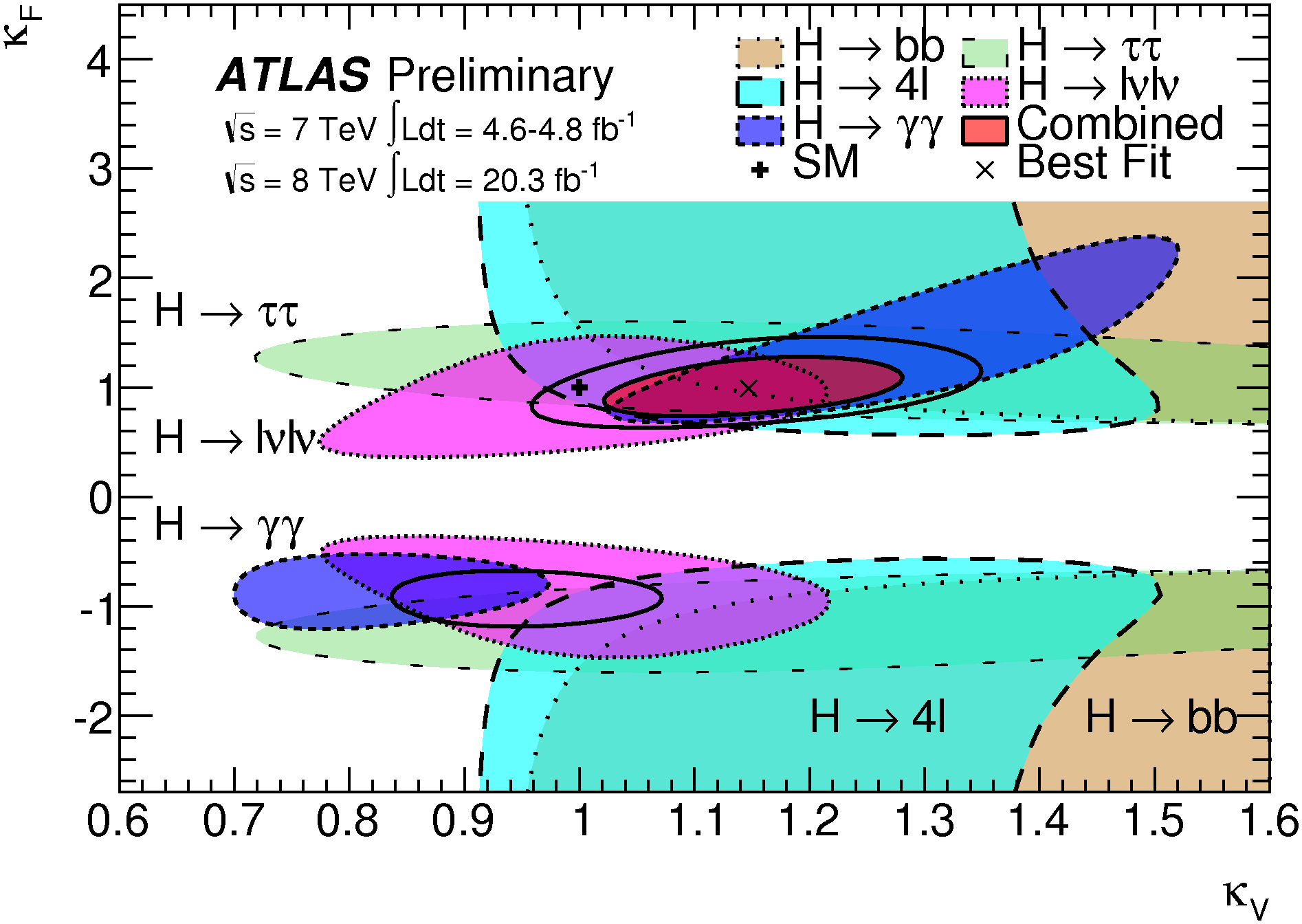 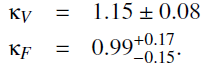 See Xin Chen’s talk for 
direct evidence of H ff
20
Summary
With 2011 (4.6 fb-1 @ 7TeV) and 2012 (20.7 fb-1 @ 8 TeV) datasets, the Higgs boson is observed in the HZZ*4l channel with local significance of 6.6s.
 The best fit mass of the Higgs boson from HZZ*4l 



The ratio of signal strength for bosonic (VBF+VH) and fermionic (ggF+ttH) production modes are  measured, evidence of VBF production is 4.1s. 
 The ATLAS data is found to favour the Standard Model Higgs boson JP = 0+ hypothesis.
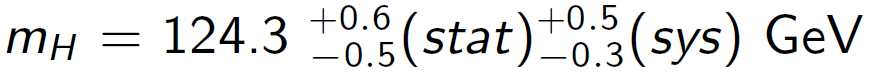 Combined 
Higgs mass
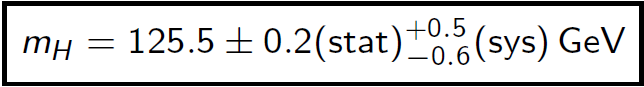 21
Backup
22
Higgs Width
Using per-event-error method, direct limit on the total width of the Higgs boson LH < 2.6 GeV @ 95% C.L.
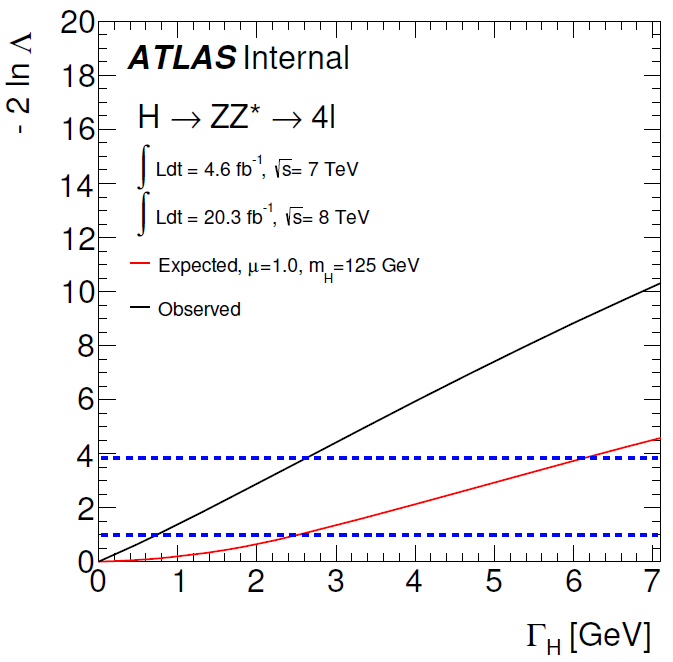 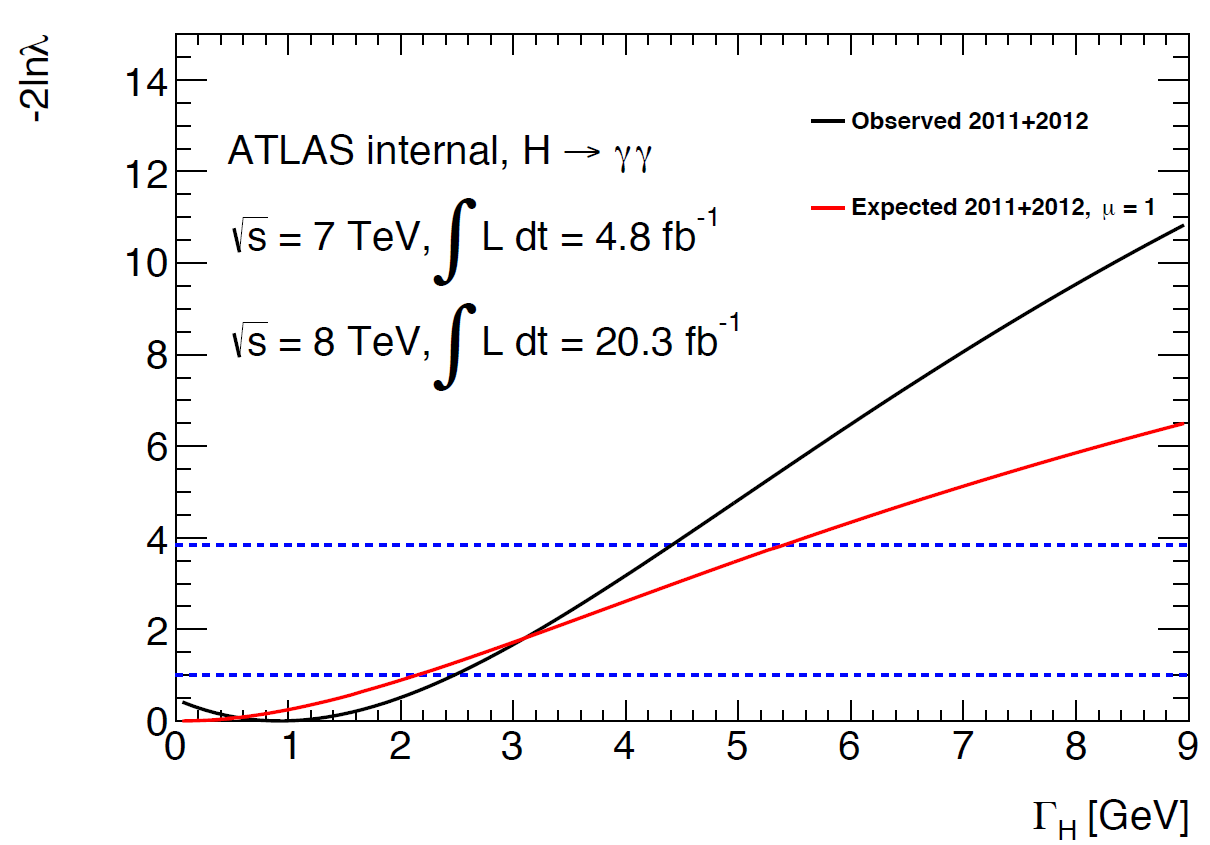 23
Measurements of Higgs Signal Strength
Signal strength: m=1.3±0.2(ATLAS) 
m = 0.8 ±0.14 (CMS)
PLB 726 pp.88-119
ATLAS-CONF-2014-009
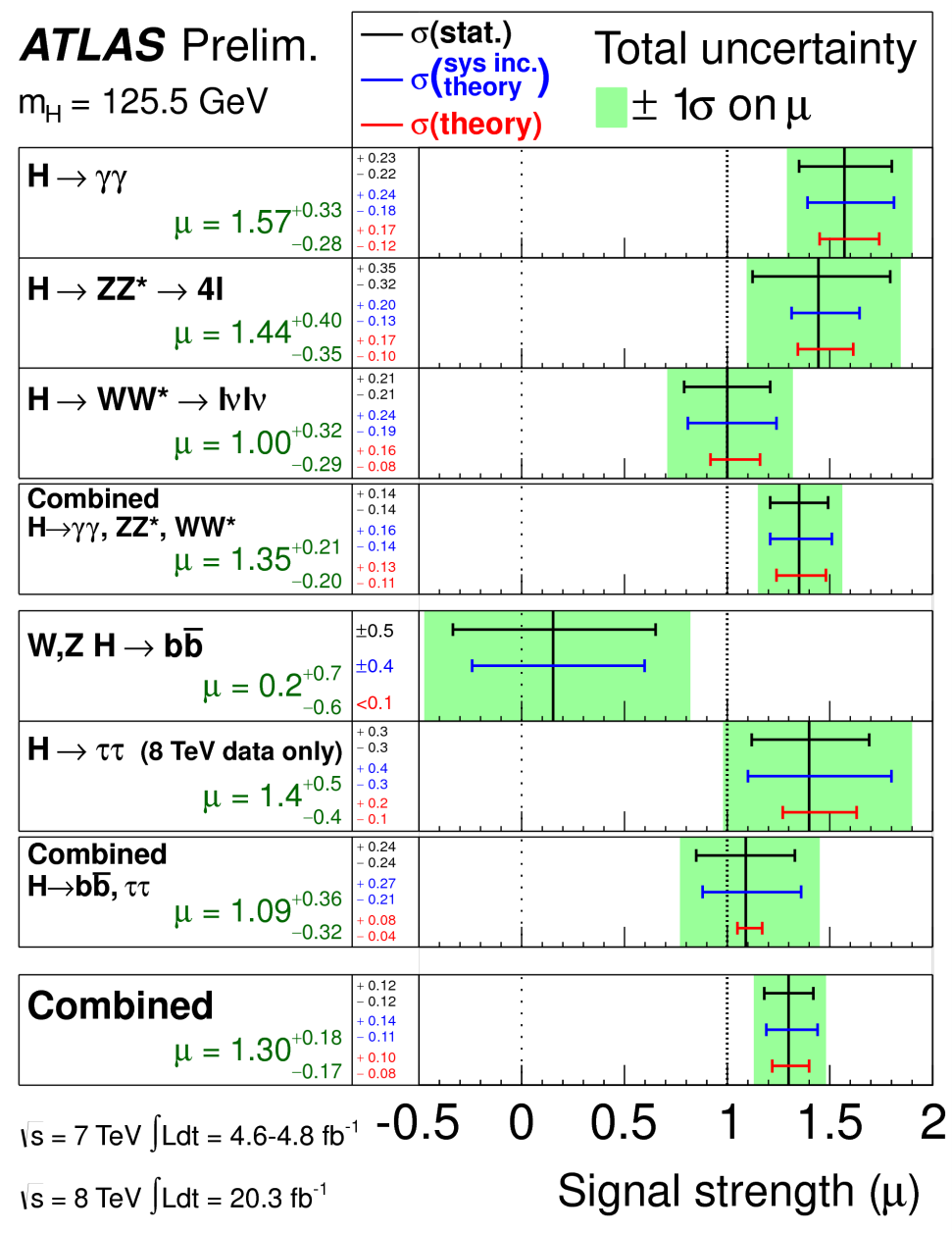 CMS-HIG-13-005
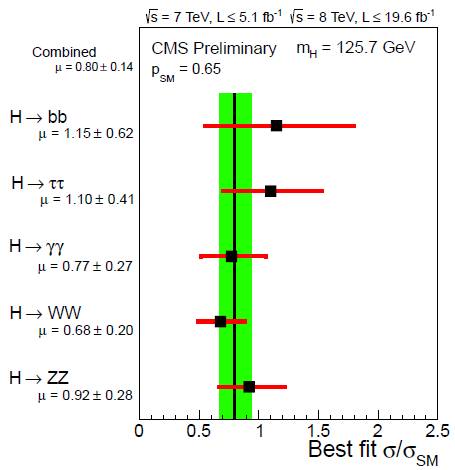 24
Higgs Mass and Signal Strength
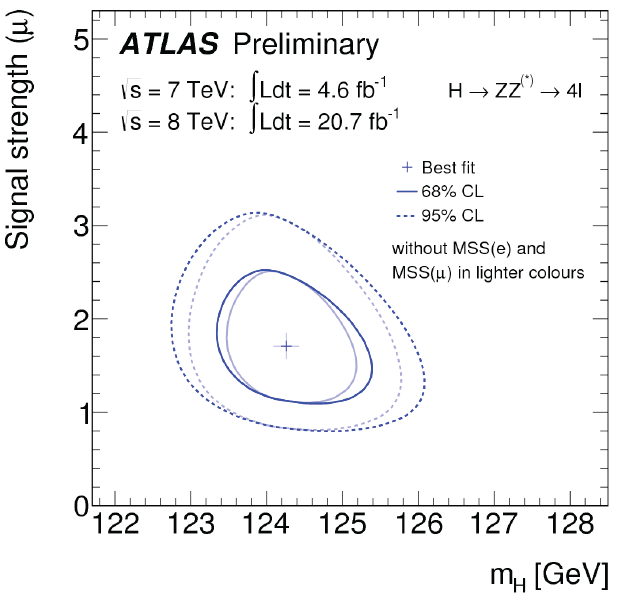 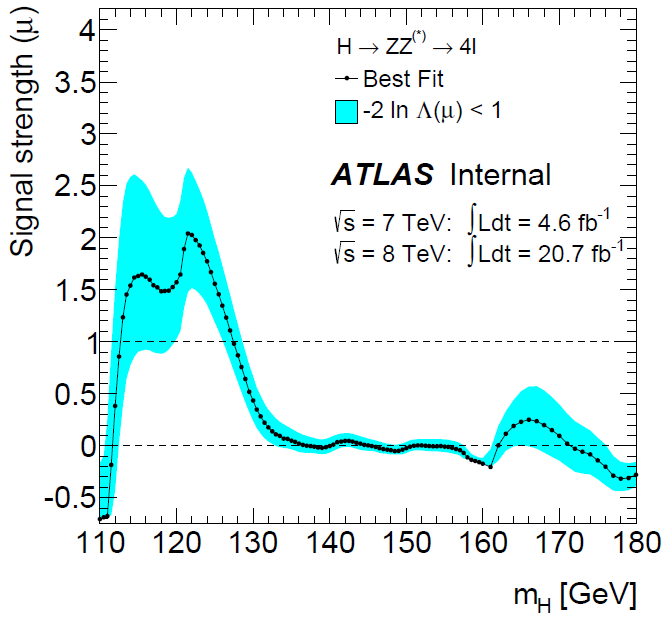  = 1.5 ± 0.4 at combined 
mass mH = 125.5 GeV
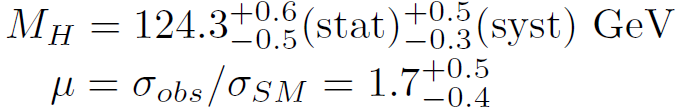 25
Background Estimation
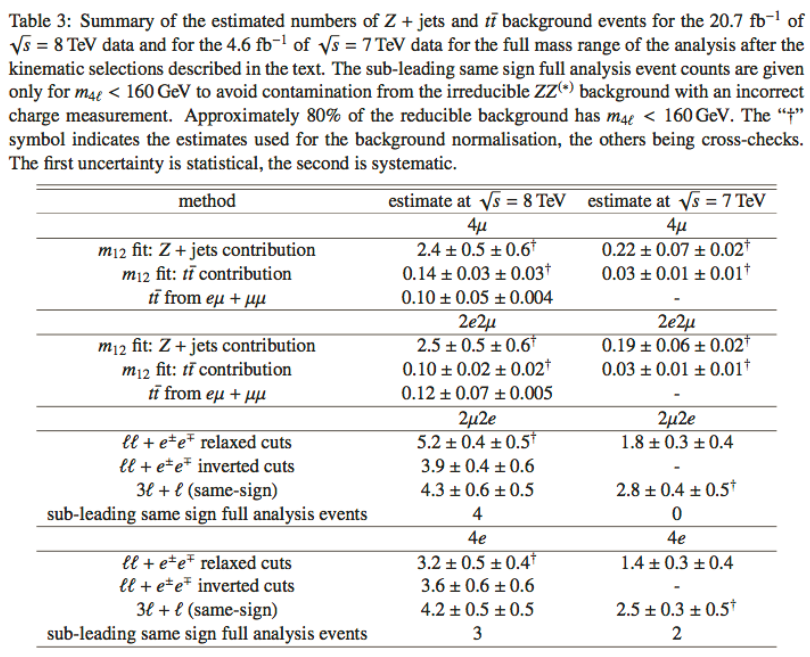 26
Selected Events
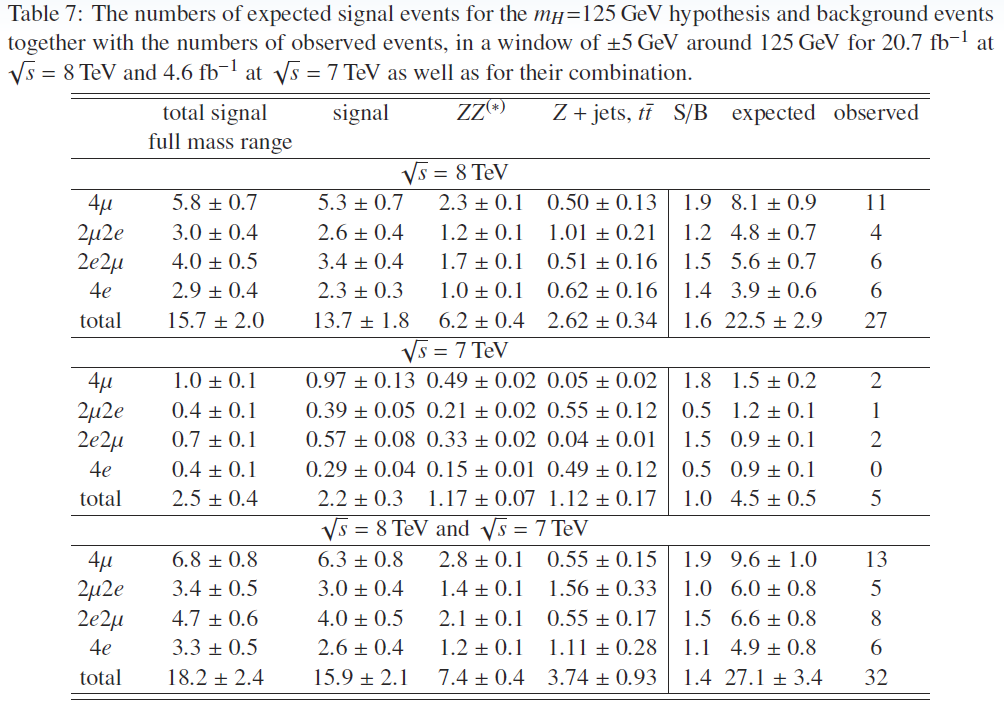 27
Constraints on BSM
New heavy particles may contribute to loops
Introduce effective kg, kg to allow heavy BSM particles contribute to the loops
Tree-level couplings: kW,kZ,kt,kb, kt etc set to 1
Absorb all difference into loop couplings
Indirectly fixed normalization of Higgs width
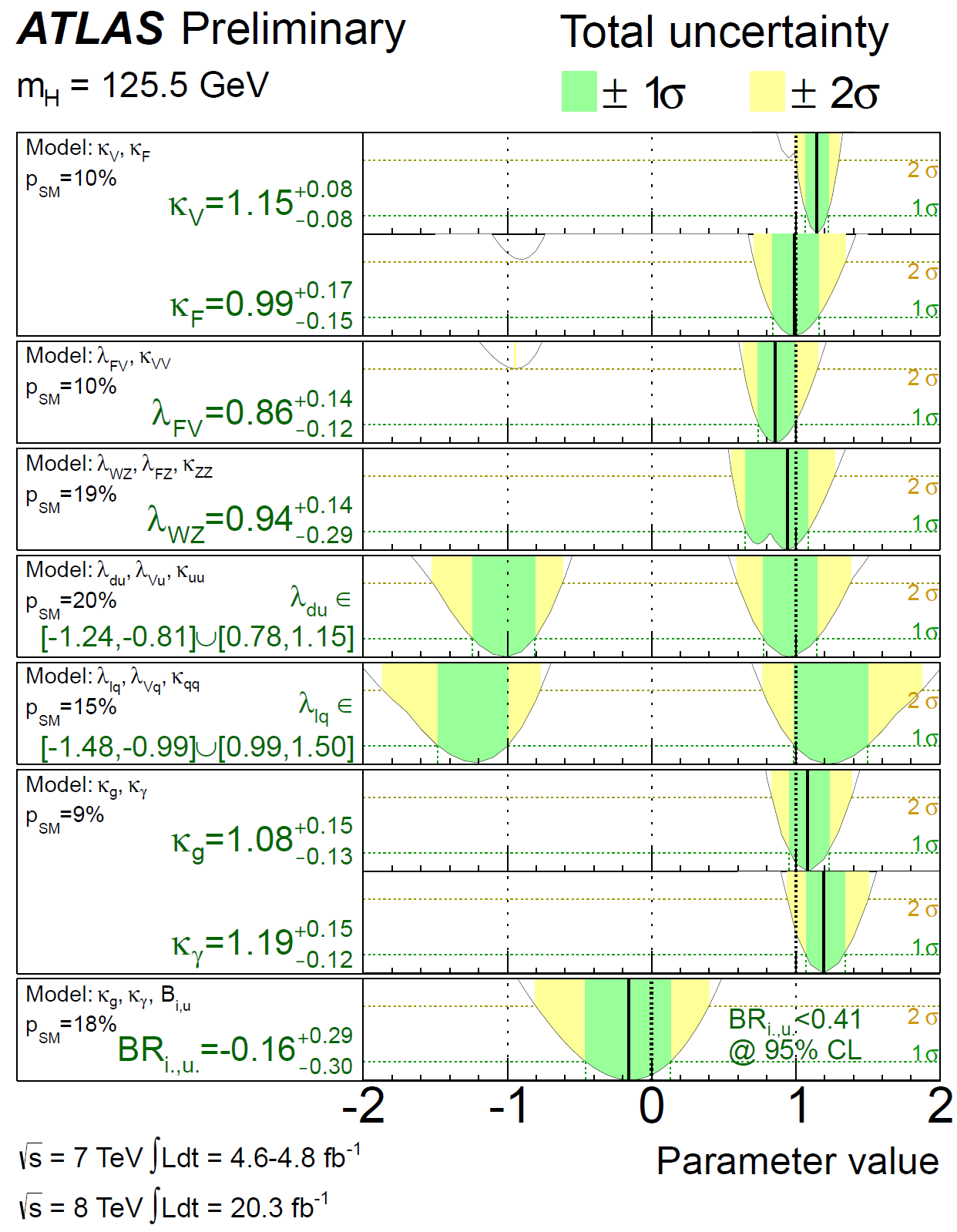 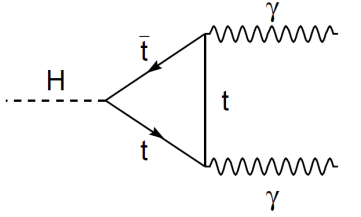 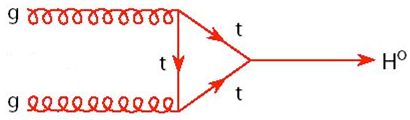 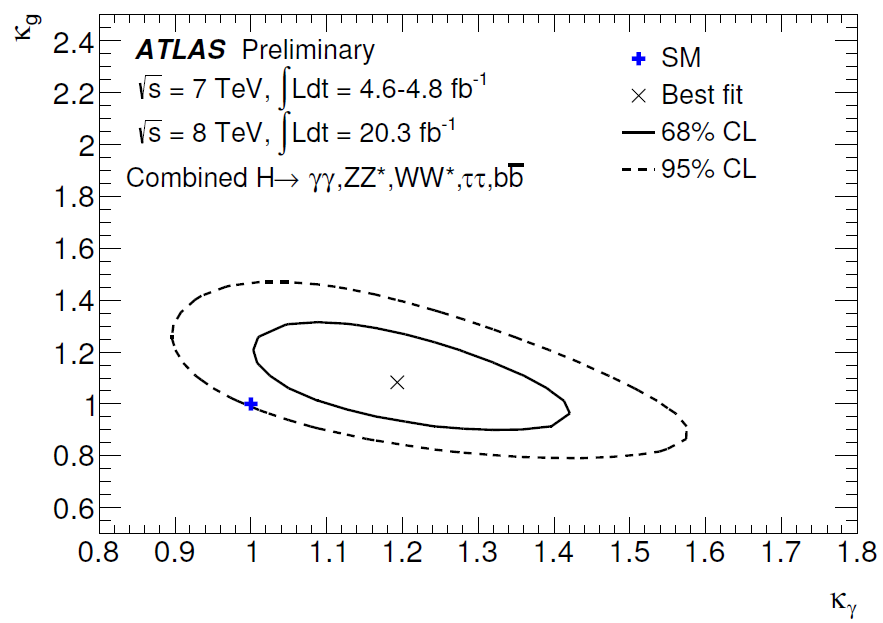 Couplings tested for anomalies w.r.t. 
fermion and boson, W/Z & vertex loop 
contributions at ±10%-15% precision
3D Compatibility with SM: 18%
28
Constraints on BSM Loops
New particles may contribute to loops
Introduce effective kg, kg to allow heavy BSM particles contribute to the loops
Tree-level couplings: kW,kZ,kt,kb,kt set to 1
Absorb all difference into loop couplings
Indirectly fixed normalization of Higgs width
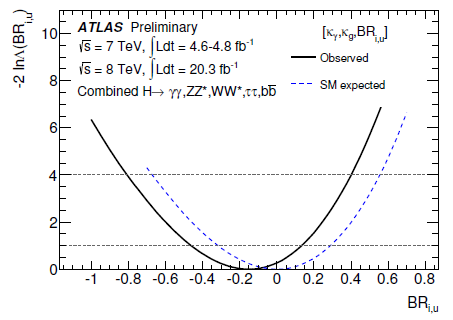 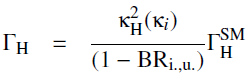 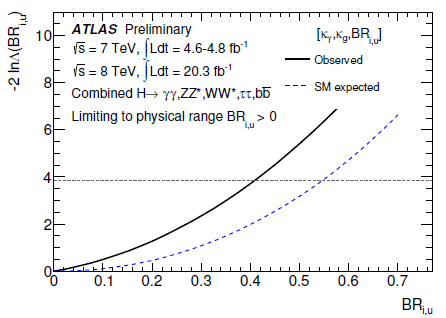 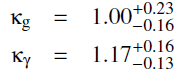 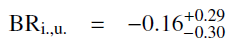 29
ATLAS Data Samples
7 TeV data samples (2011)
4.6 fb-1 for physics analysis
Peak luminosity 3.6×1033cm-2s-1 
 8 TeV data samples (2012)
20.7 fb-1 for physics analysis
Peak luminosity 7.7×1033cm-2s-1
 Data-taking efficiency: ~95.5%
 Significant pileup events
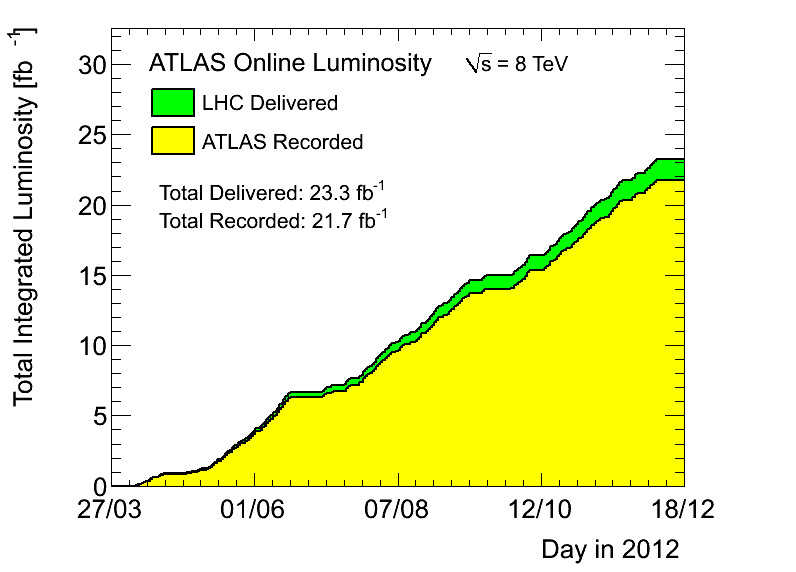 HCP
ICHEP
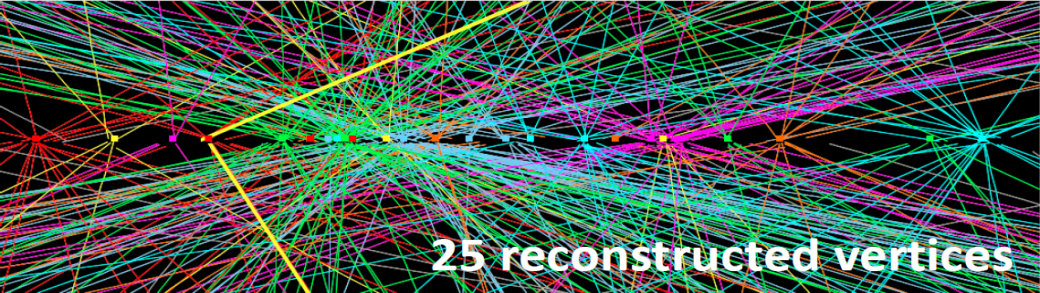 30
Major  Challenge (Large Pileup)
Large pileup events result in big challenge to the detector, reconstruction  and particle identification !!!
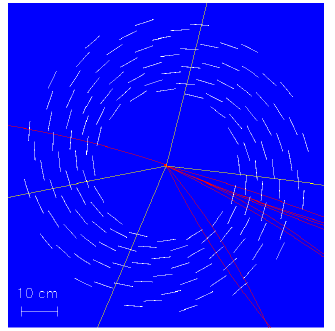 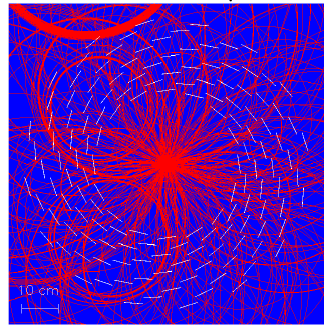 m
HZZ4m
m
m
m
31
Higgs Couplings
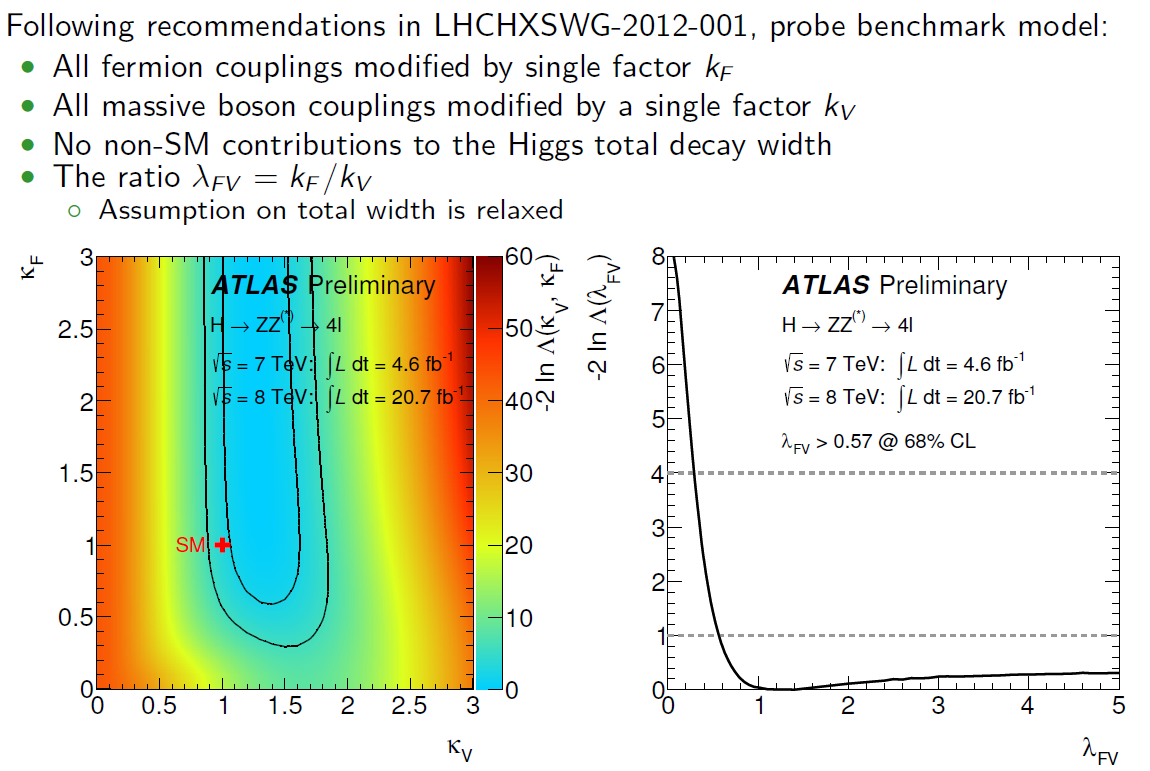 32
Is it the SM Higgs Boson?
Higgs production (mH = 125 GeV)
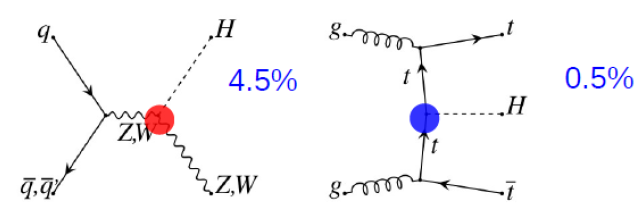 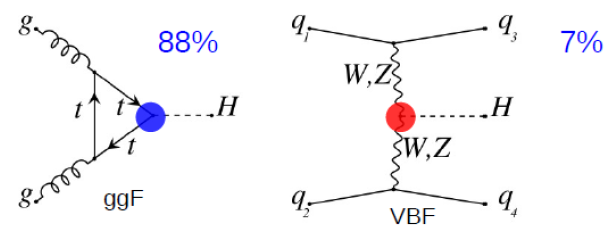 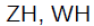 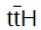 Higgs decays
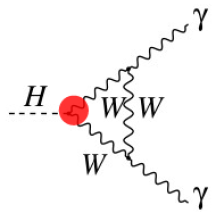 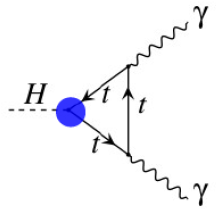 W, Z
f
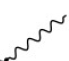 H
H
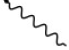 W, Z
f
gF (Yukawa coupling) =√2 x mF/n
gV (Gauge coupling)  =  2mV2/n
(n is the vacuum expectation value)
Couplings (new force!)
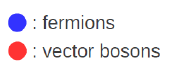 Spin and Parity
33
Coupling Measurements
Coupling strengths ki & ratio:  kF =gF/gF,SM,   kV =gV/gV,SM,    lij = ki /kj
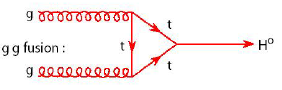 Example H → gg
kg , kg: loop coupling scale factors
kH is the total Higgs width scale factor
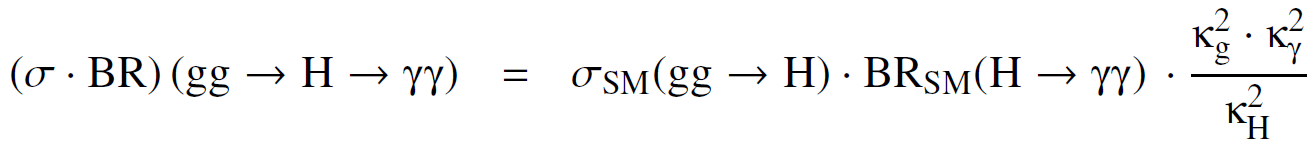 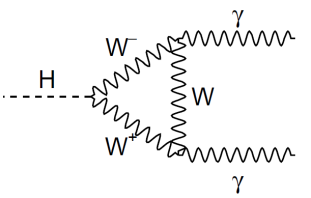 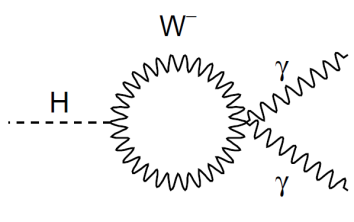 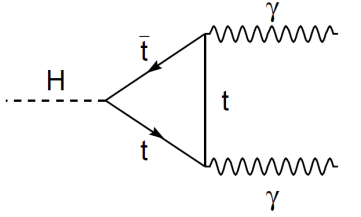 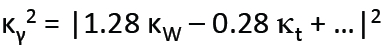 (8)
34
Spin Analysis with H gg
Polar angle q* of the photon decay in Collines-Soper frame, along with mgg
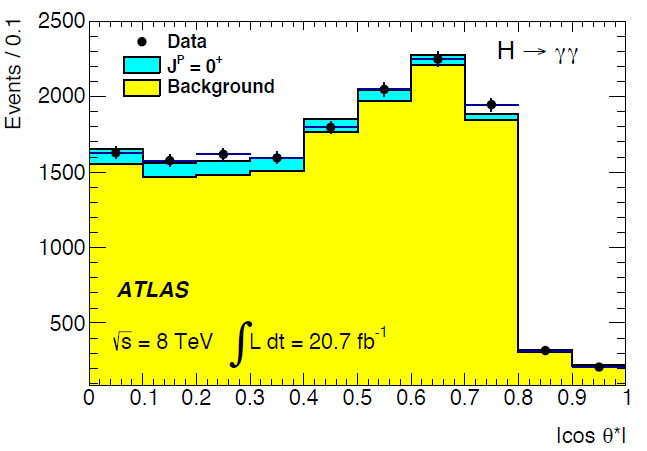 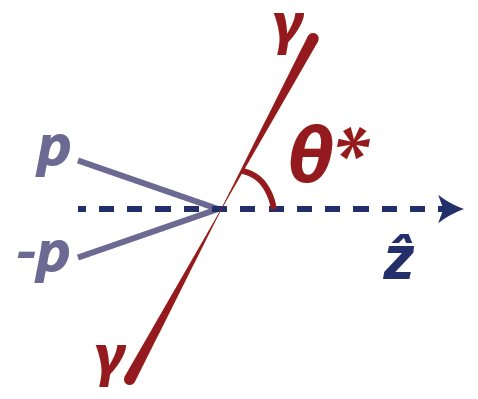 ZCS bisects angle between the momenta of colliding hadrons
CS
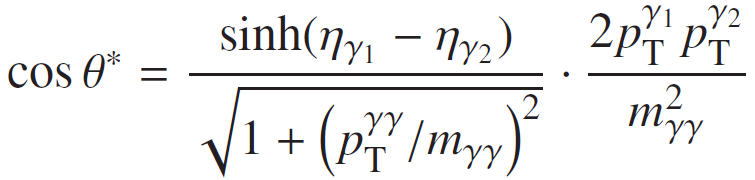 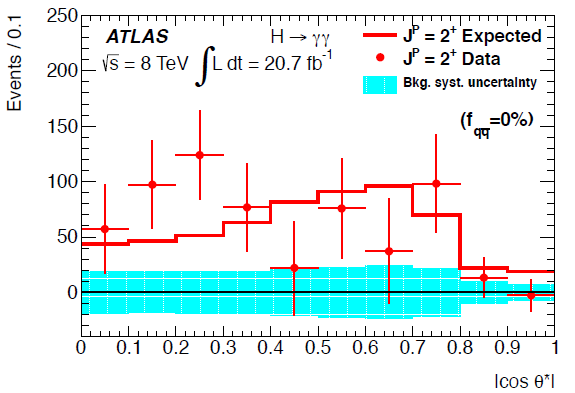 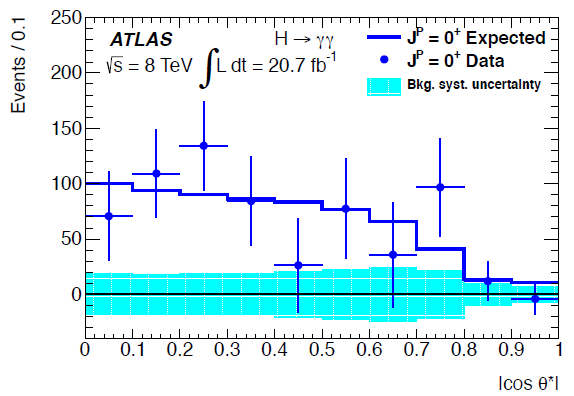 0+
data
2+
data
35
Spin Analysis With H WW*
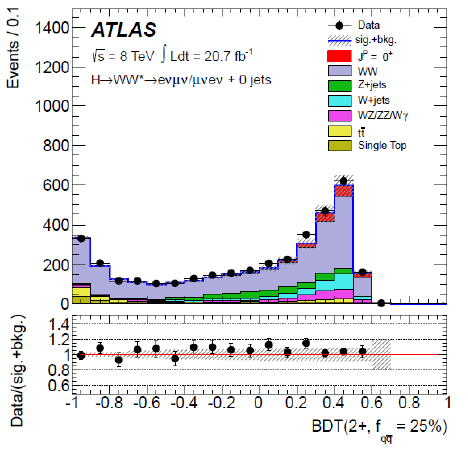 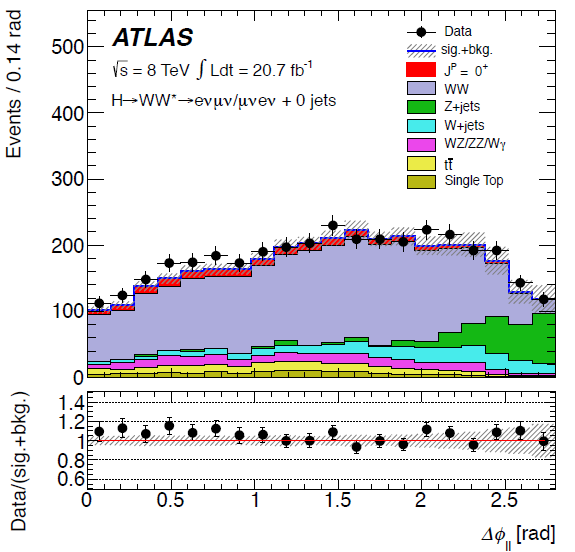 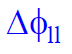 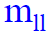 BDT discriminant
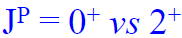 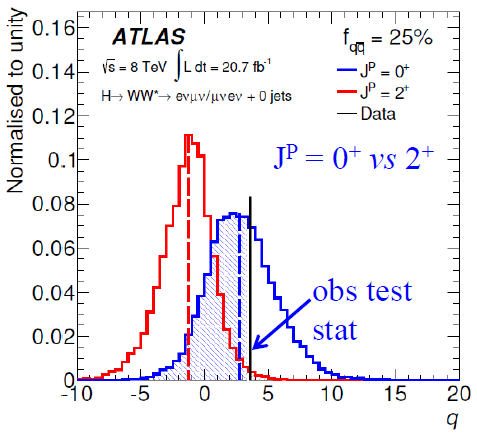 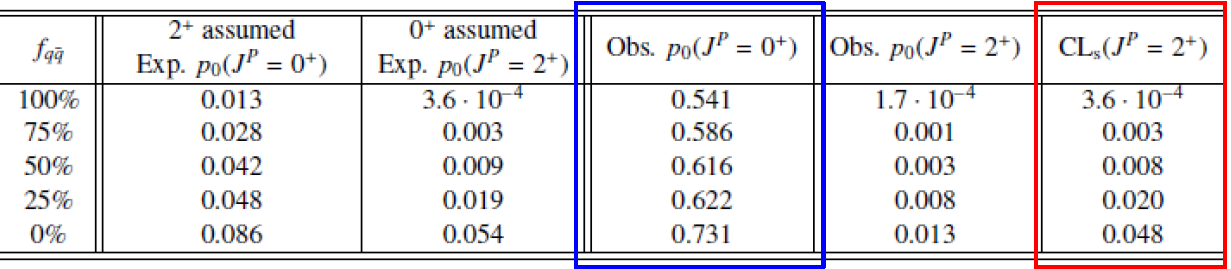 2+
0+
Observed 2+ (qq=100%) exclusion 99.96%
Exclusion (1-CLs ):
Observed 2+ (qq  =  0%)  exclusion 95.2%
36
HZZ*4l : Spin and CP
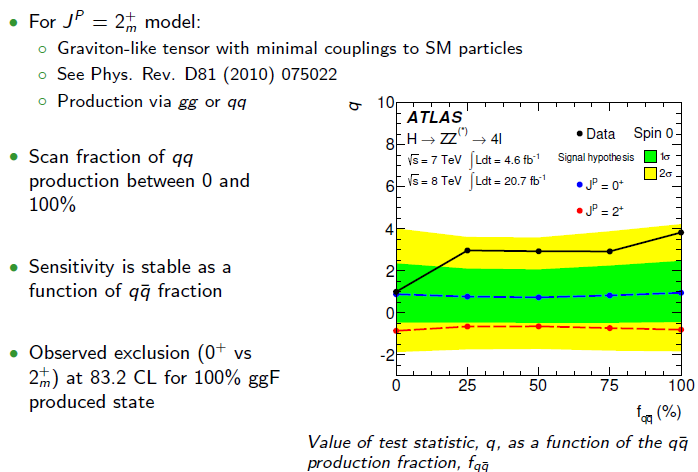 37
ATLAS Trigger
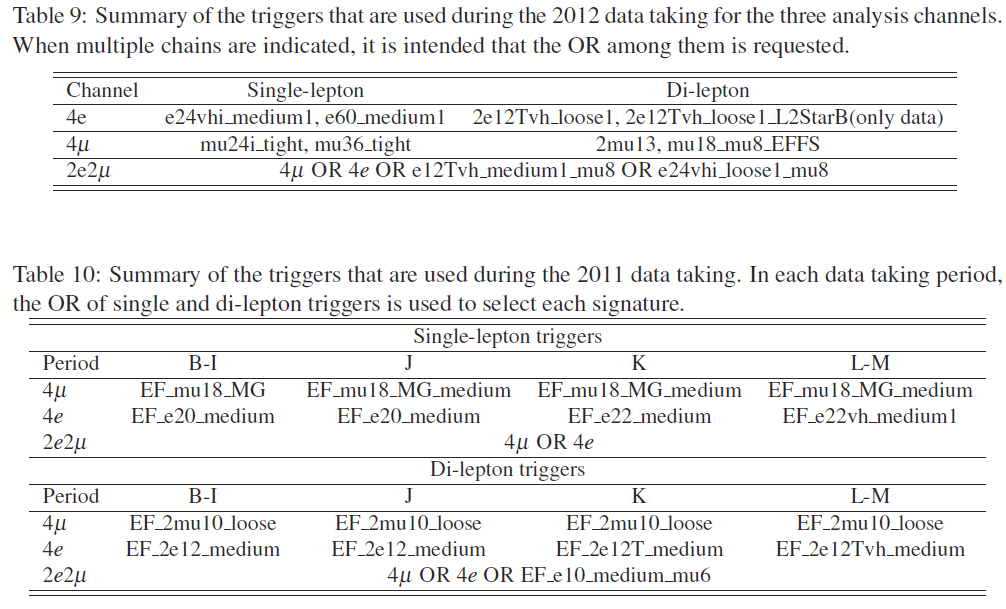 38
Higgs Production and Decays
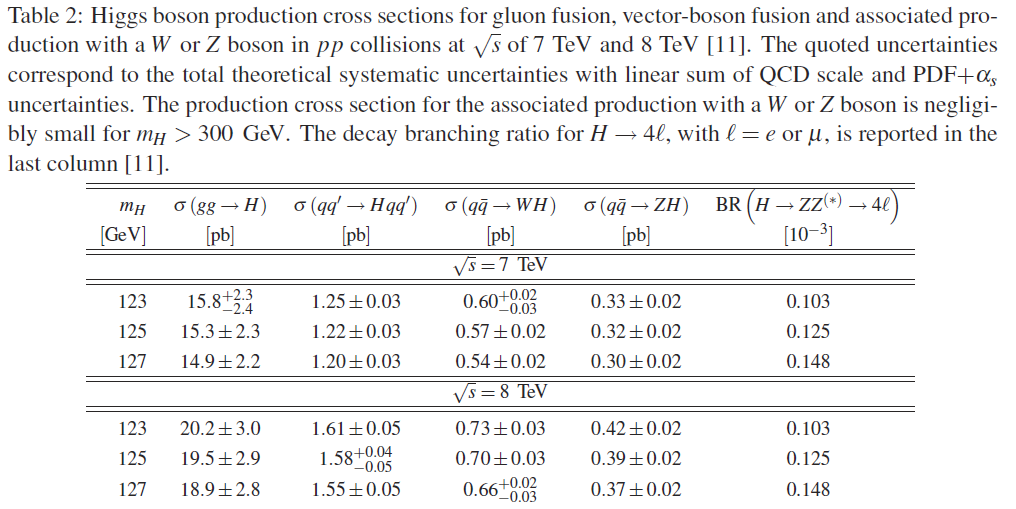 39
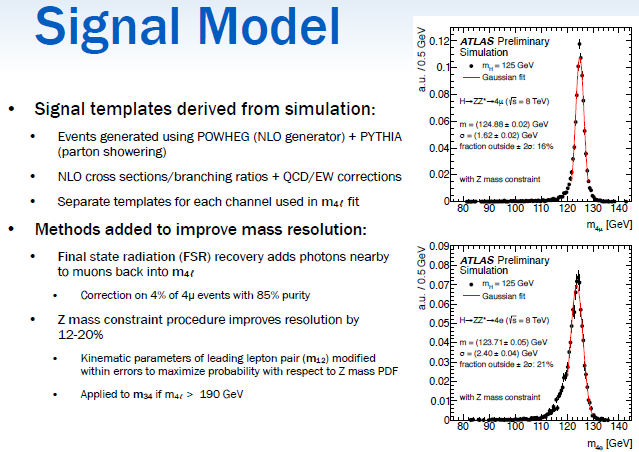 40
Invariant Mass of 4-lepton
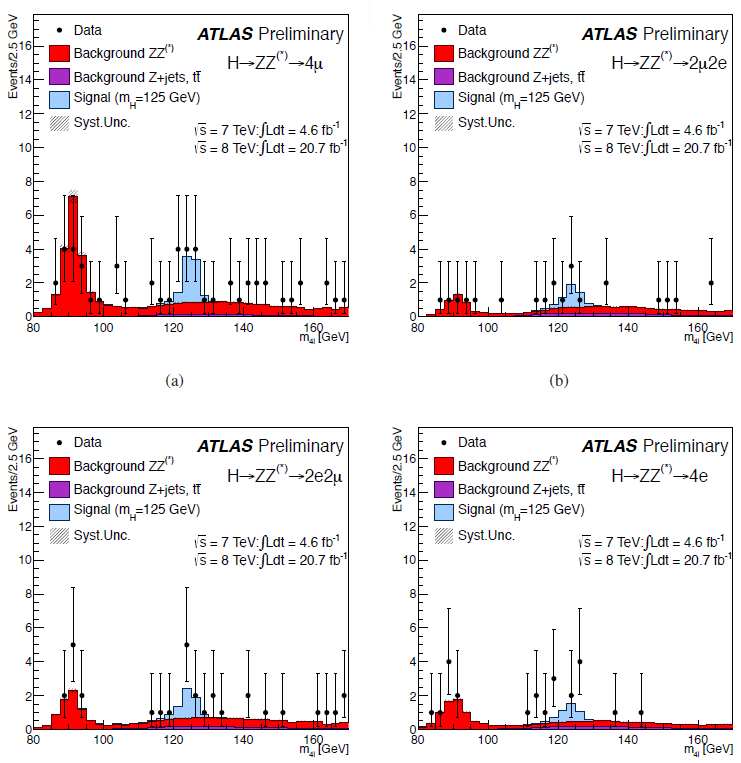 41
MVA Discriminant: Higgs Spin and CP
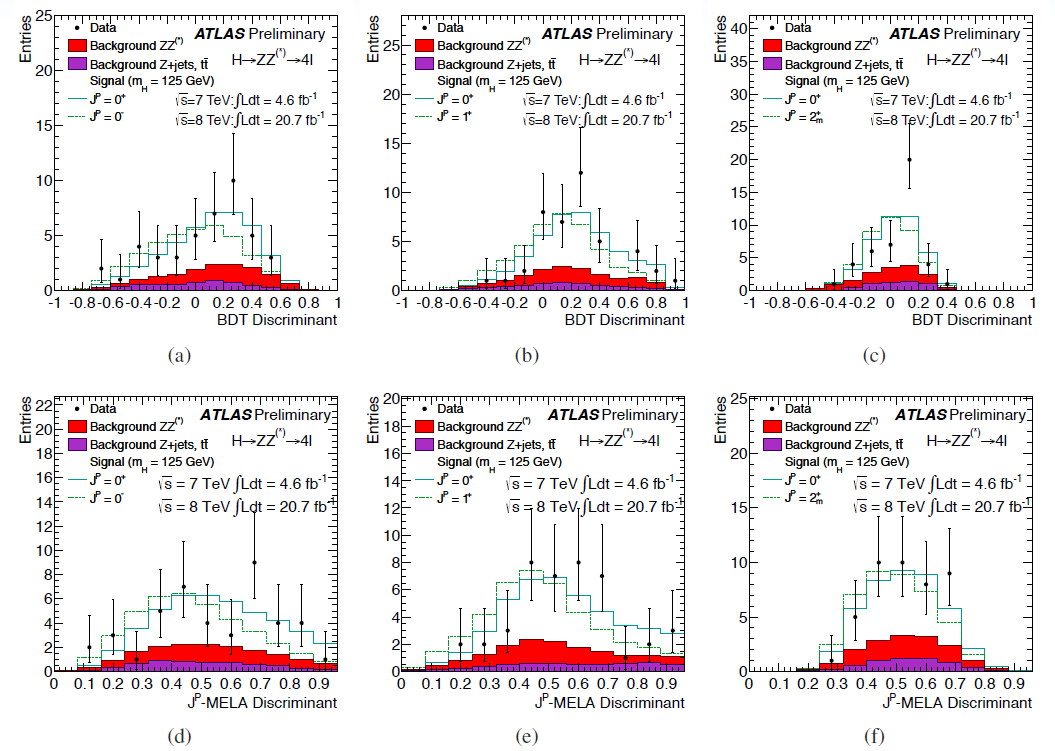 42
BR of Z  4l
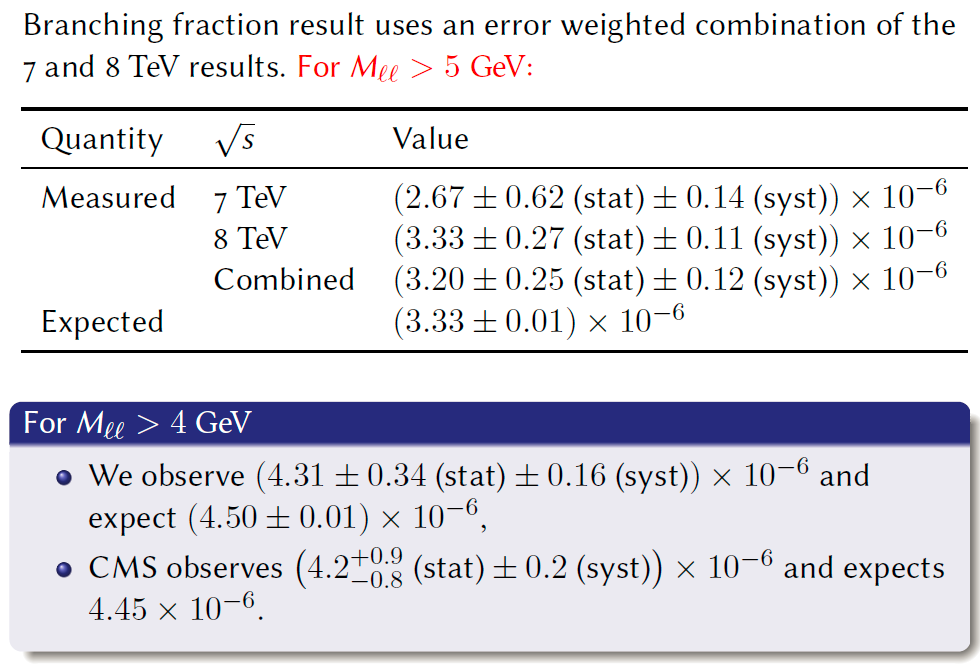 43
Search for High Mass H ZZ, WW
ATLAS-CONF-2013-067
Extend the Higgs search to high mass assume SM-like width, and  decay to WW/ZZ
WW* lnln
ZZ* 4l
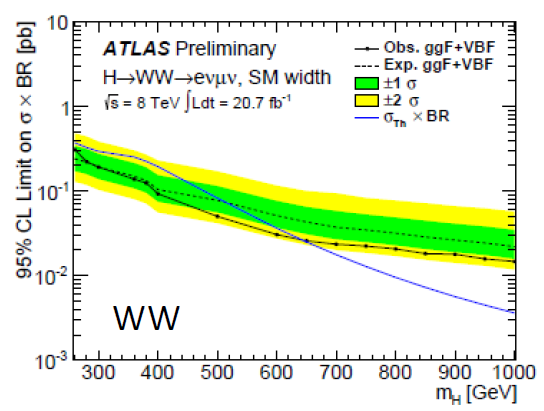 ZZ
95% C.L. exclusion of a SM-like heavy Higgs up to ~ 650 GeV
44
Large Hadron Collider at CERN
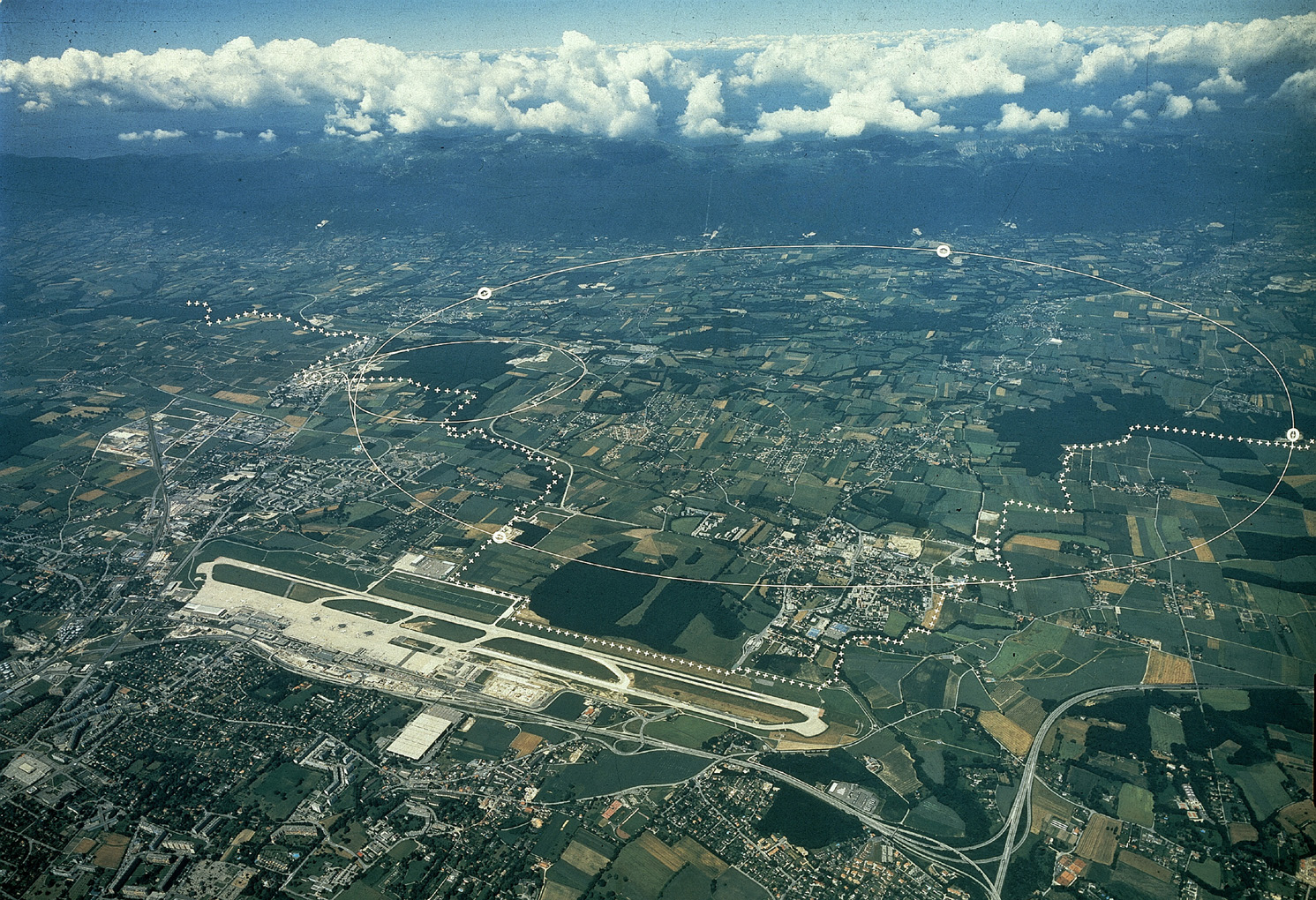 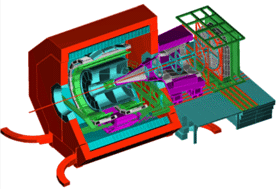 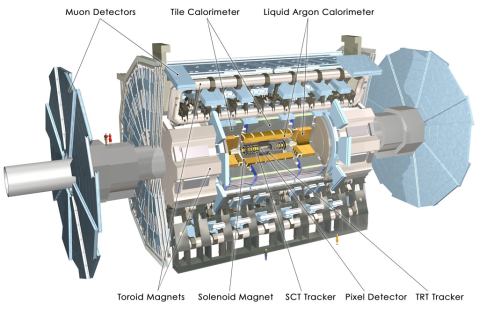 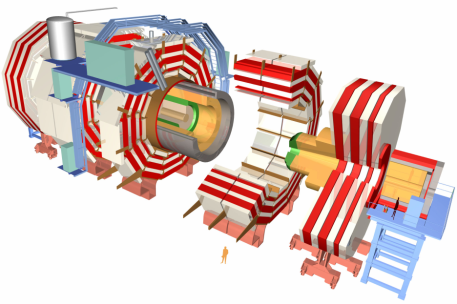 ALICE
ATLAS
CMS
CERN
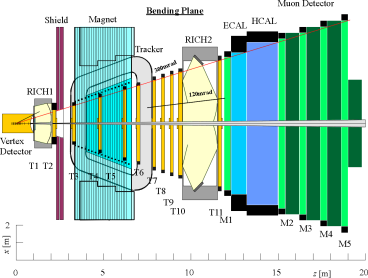 LHCb
LHC: 27 km, the world’s largest proton-proton collider (7-14 TeV)
45
The ATLAS Detector
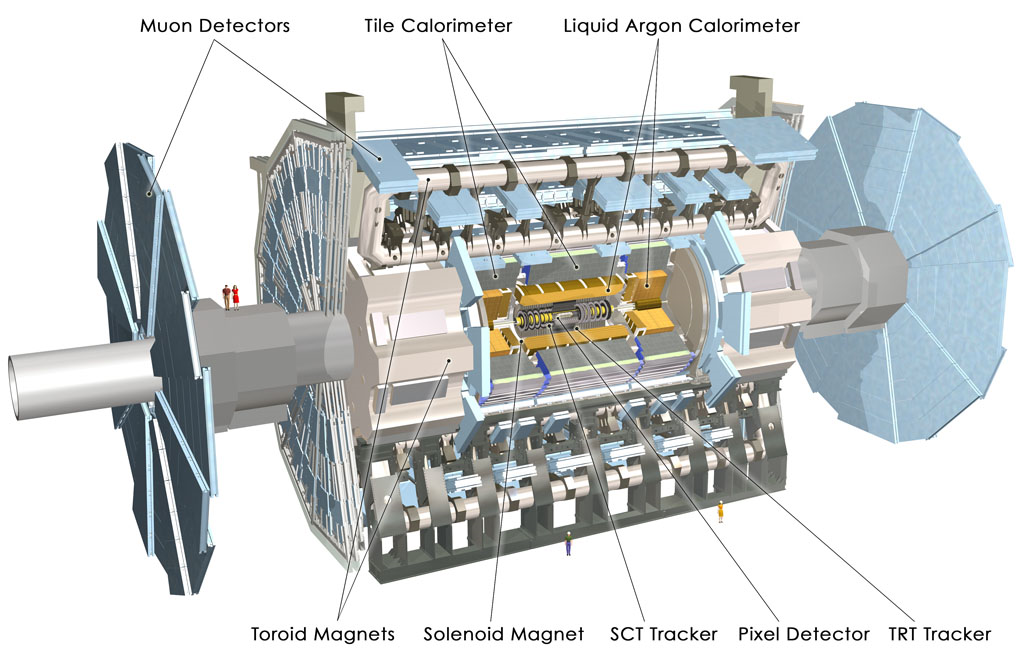 DAQ: 40 MHz
46 x 25 x 25 m, 7000 tons
~3000 researchers
46
Particle Detection
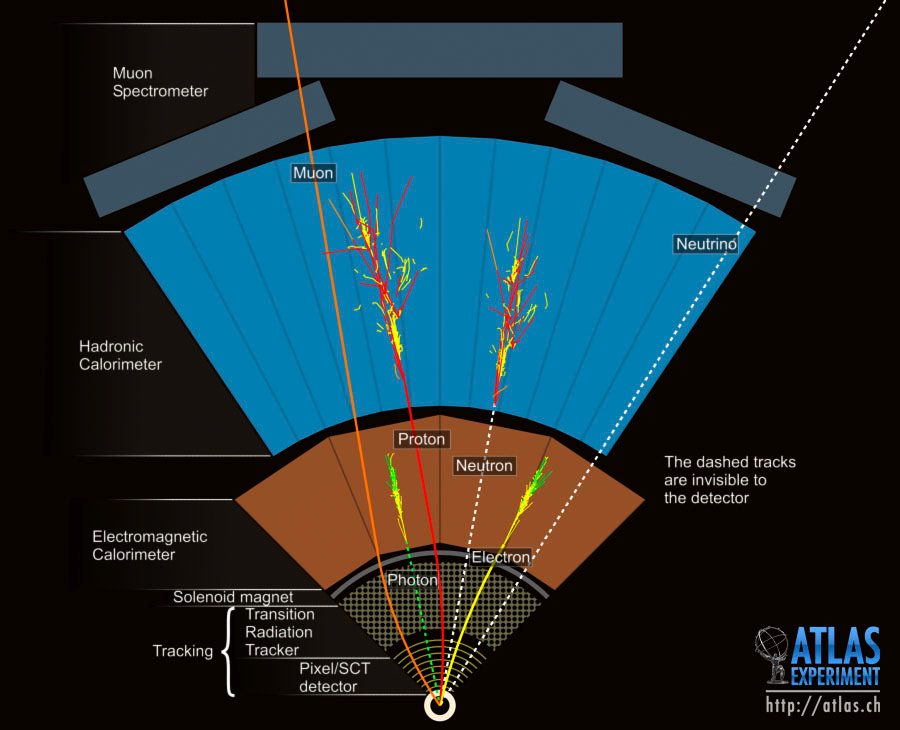 Different particles have different signatures in detectors
Muon Spectrometer:muon identification and momentum measurement
Hadronic calorimeter:Measurement of jets and missing energy
Electromagnetic calo:e/  identification and energy measurement
Tracking system:Charged particle momentum, vertexing
47
Higgs Width (CMS)
https://cds.cern.ch/record/1670066/files/HIG-14-002-pas.pdf
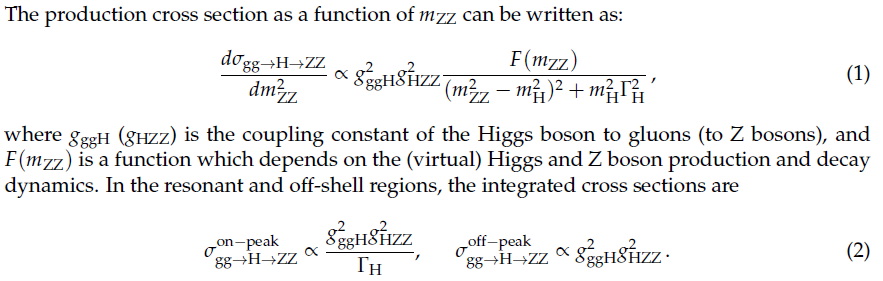 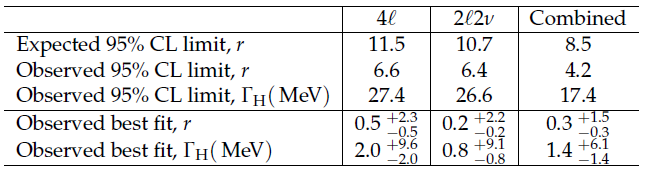 48
Higgs Width (CMS)
https://cds.cern.ch/record/1670066/files/HIG-14-002-pas.pdf
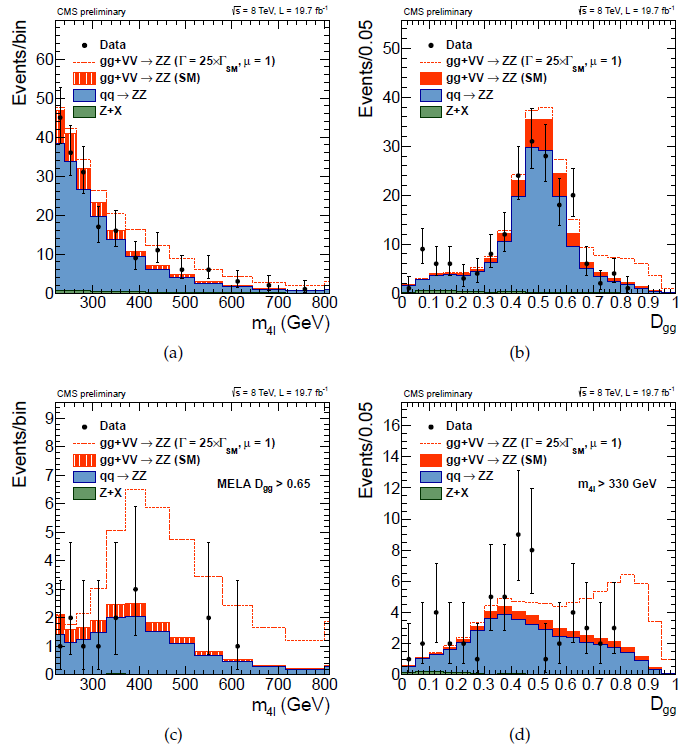 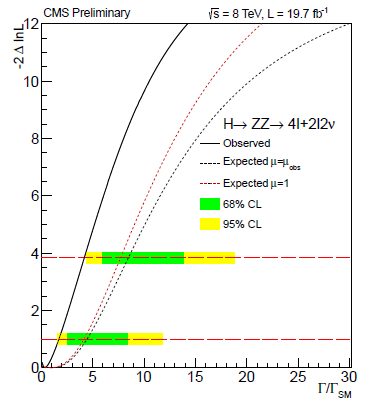 49